Session #1: Project review
The ecosystem
1
Not only a C++ code
Simple inputs
Post-processing
Installation
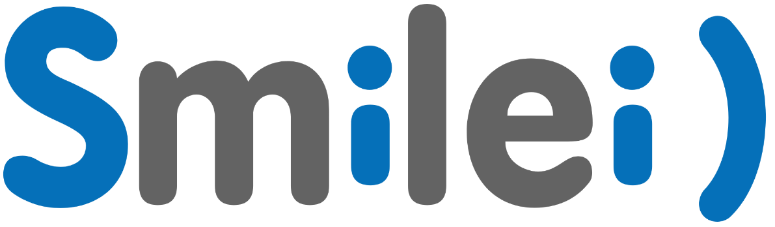 Support
License
Quality
Teaching
Training
2
Download – install – run
3
https://github.com/SmileiPIC/Smilei
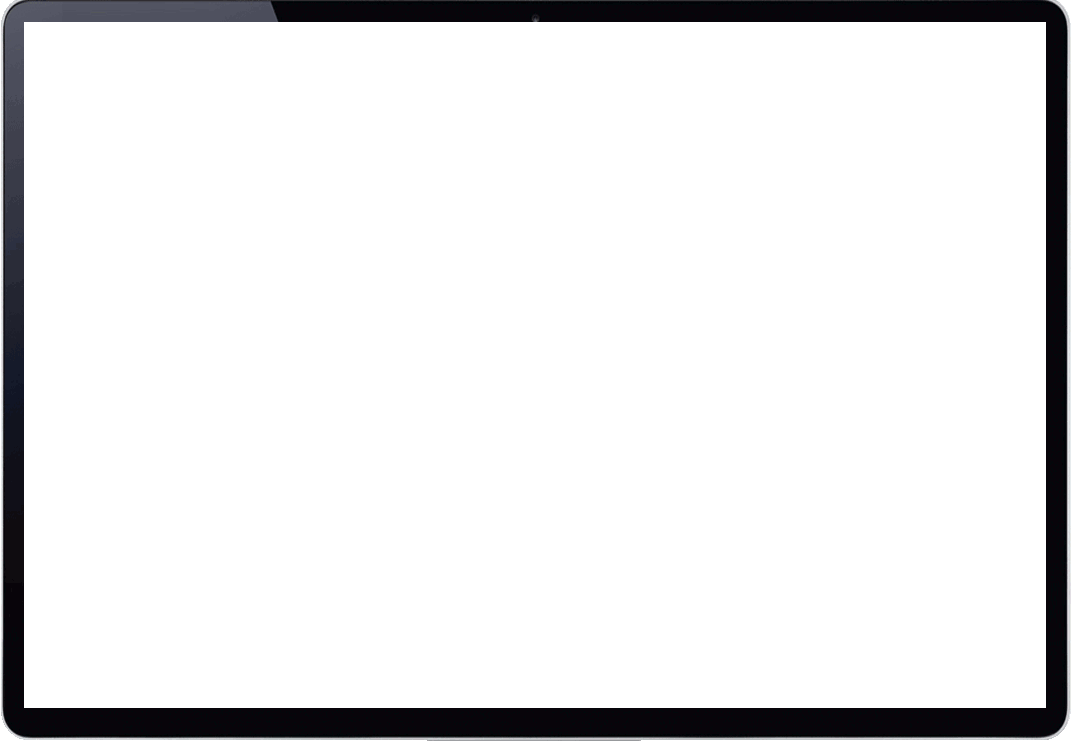 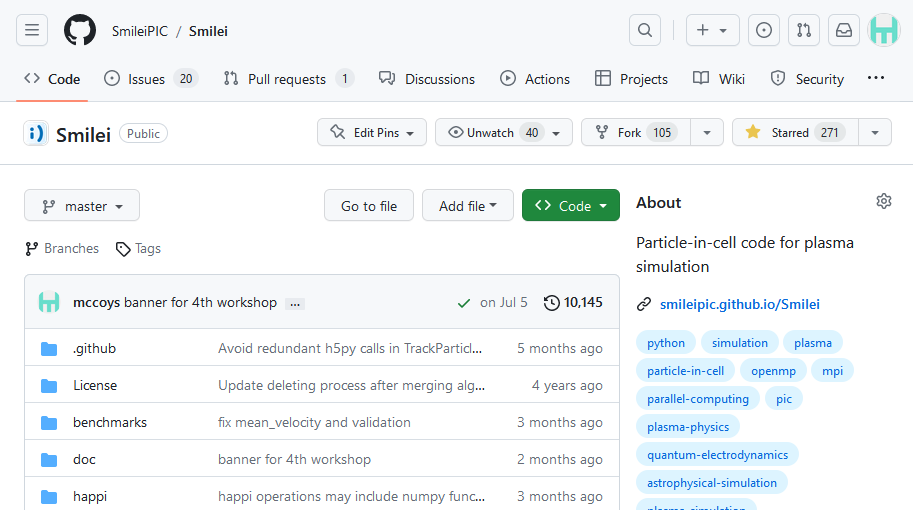 4
https://github.com/SmileiPIC/Smilei
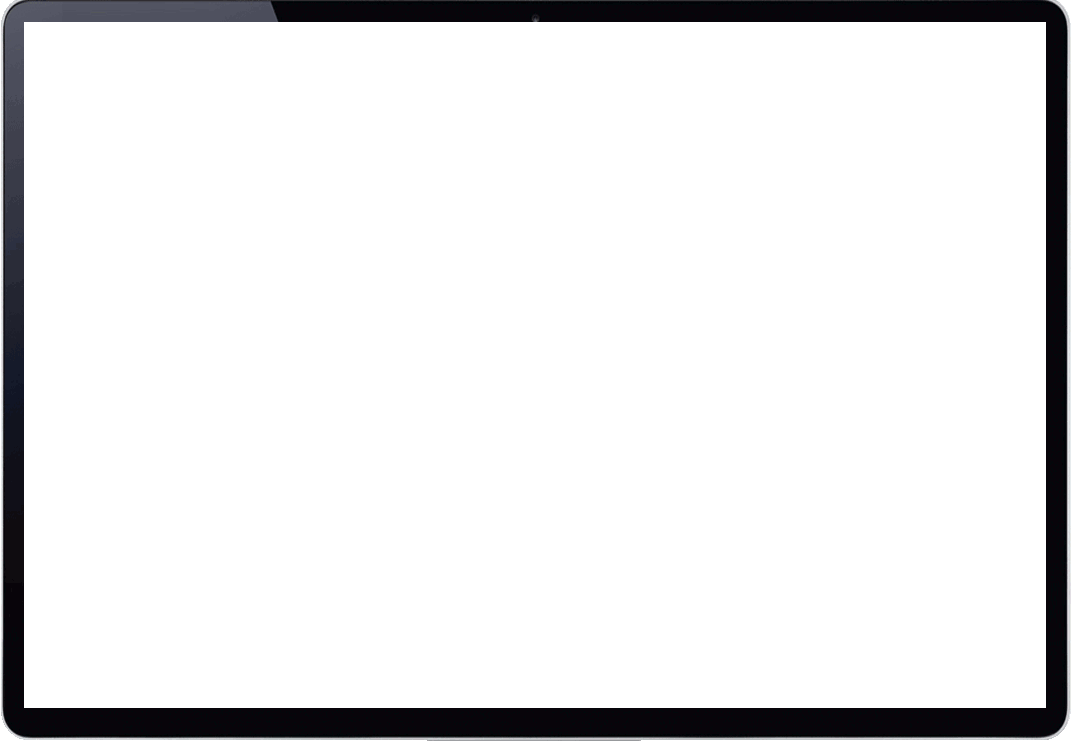 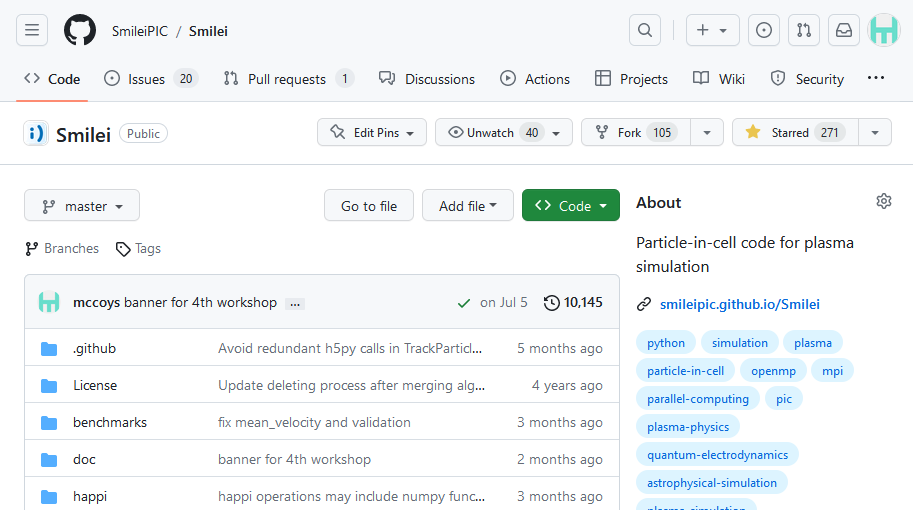 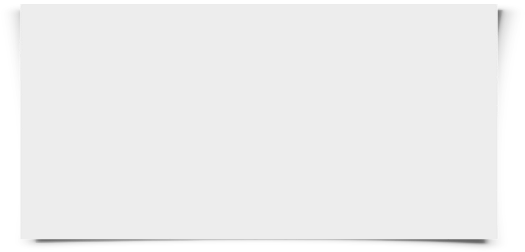 Link to documentation
5
https://smileipic.github.io/Smilei
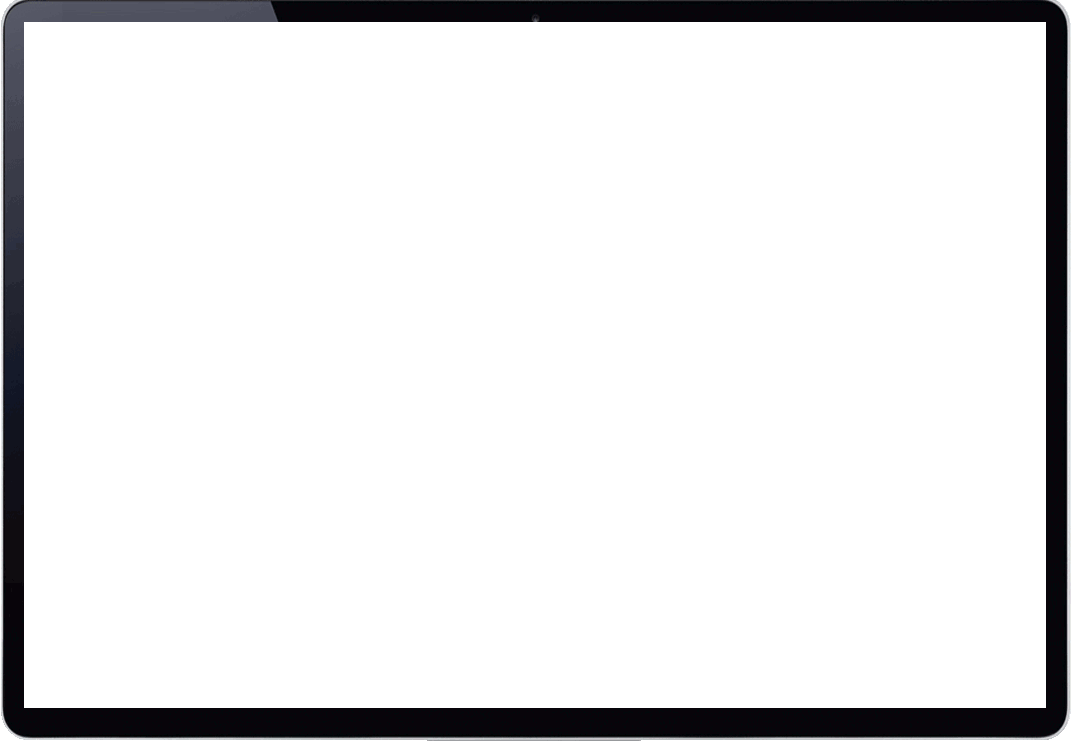 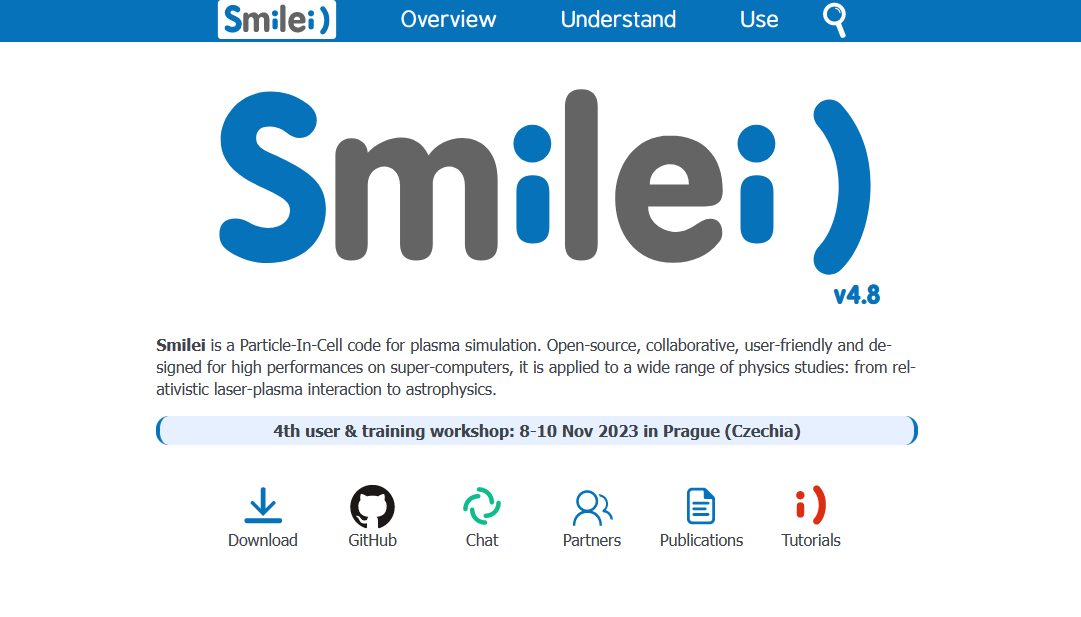 6
https://smileipic.github.io/Smilei
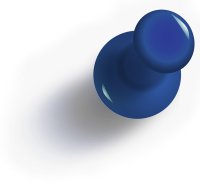 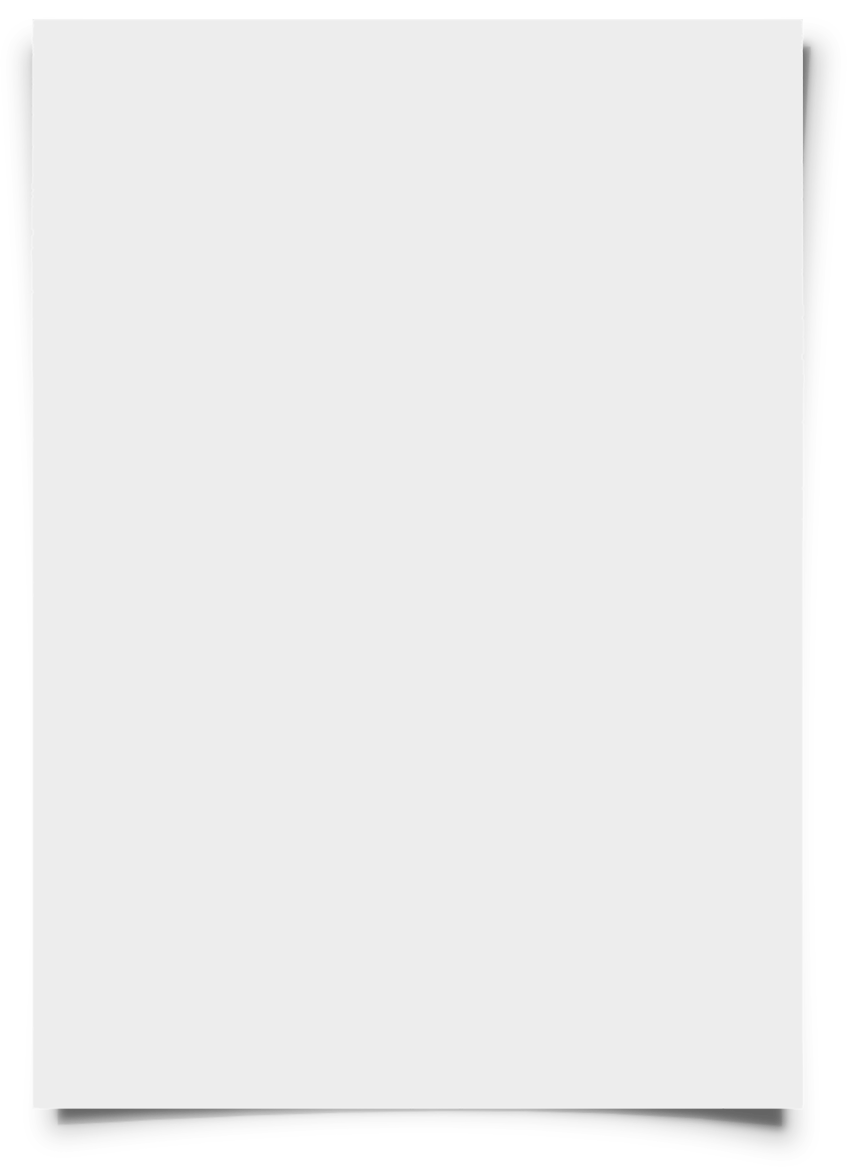 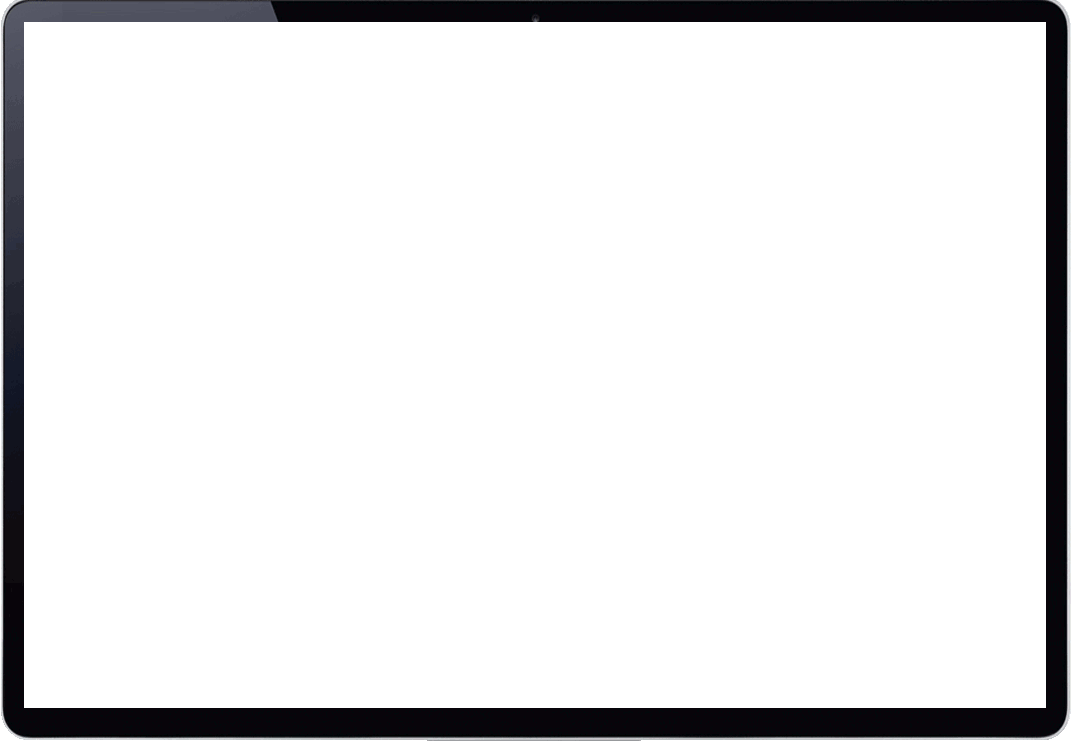 News
Description of Smilei)
How to install
How to make a simulation
Post-processing
Links
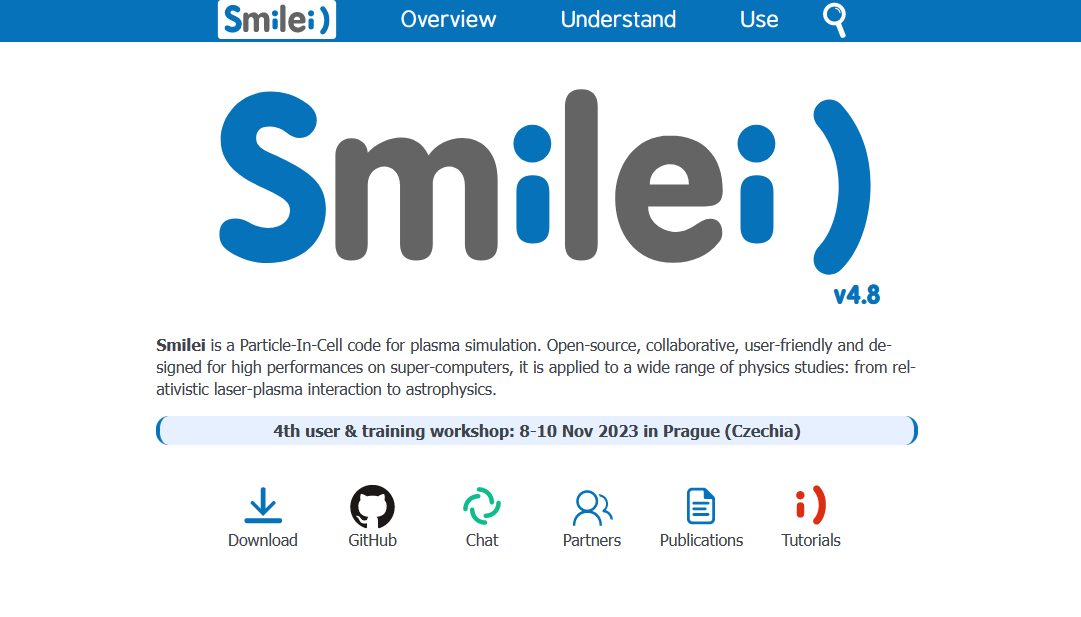 7
Installation explained in the doc
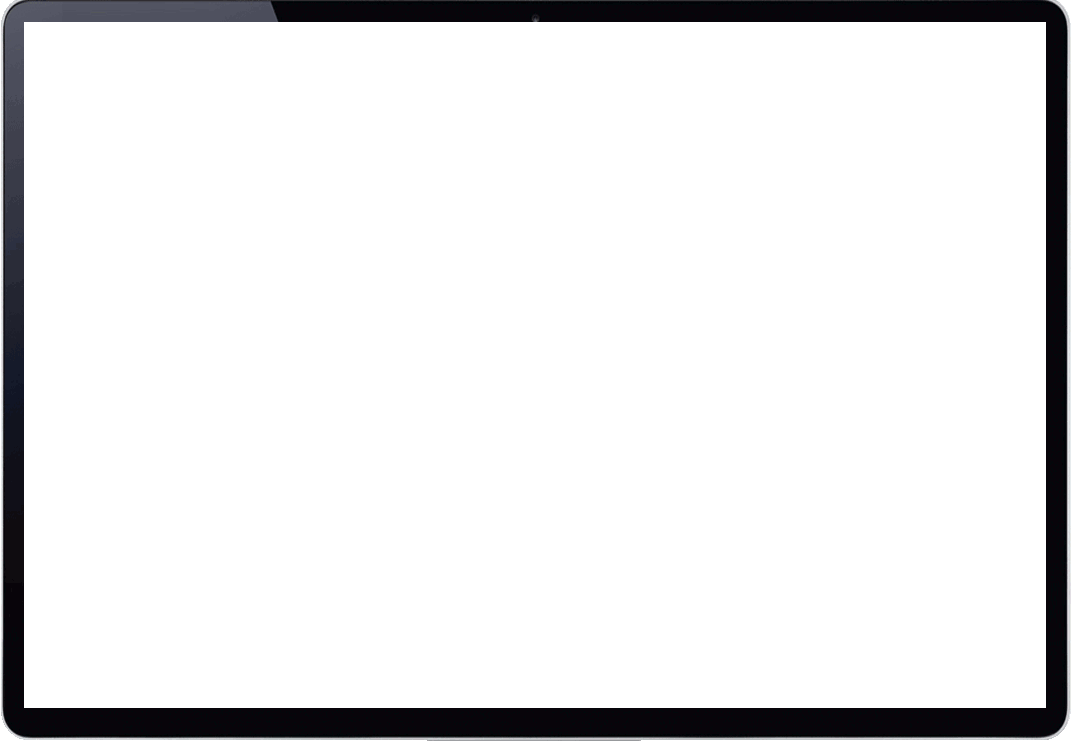 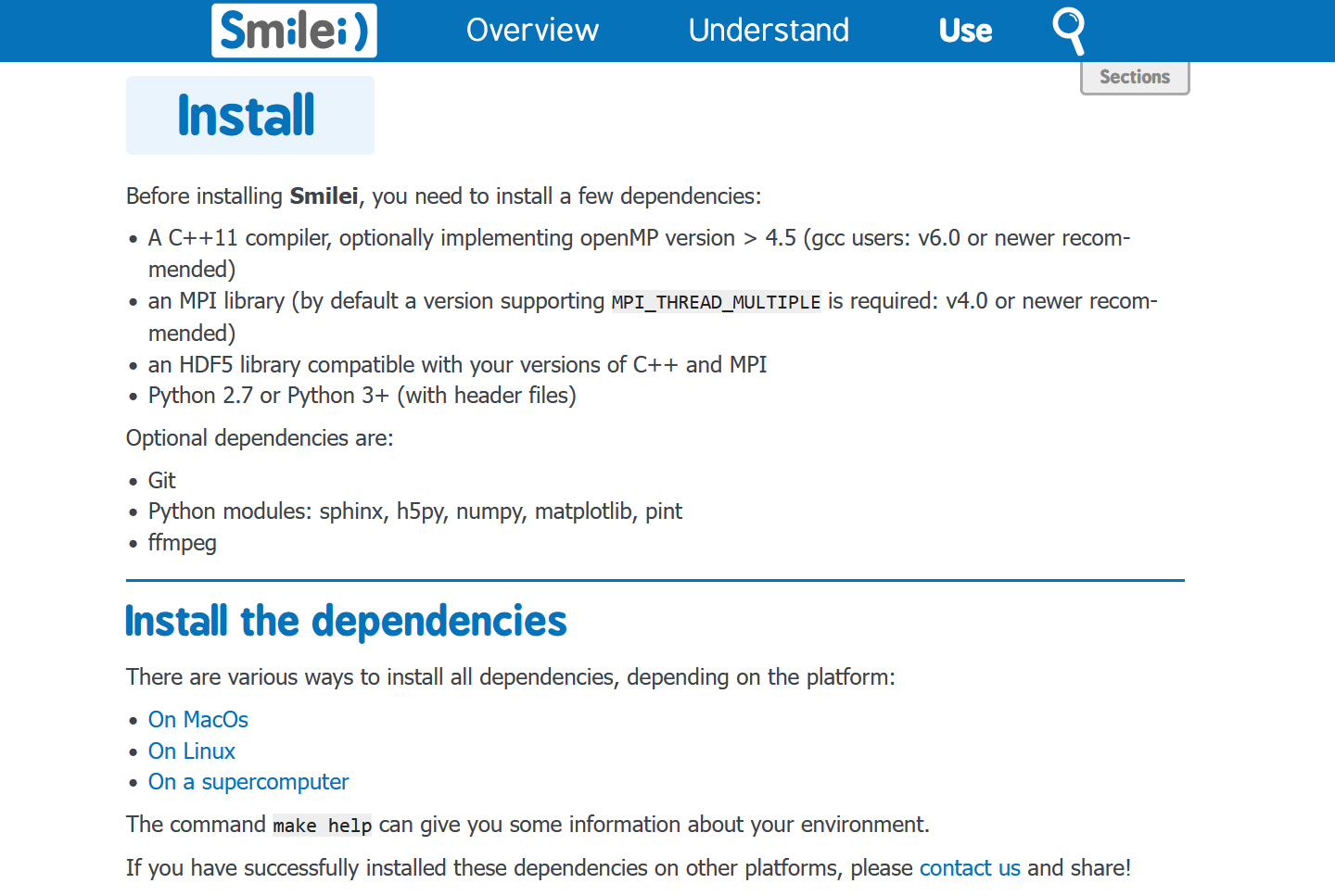 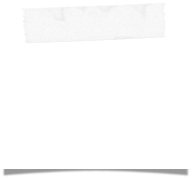 it’s in
the doc!
8
https://github.com/SmileiPIC/Smilei
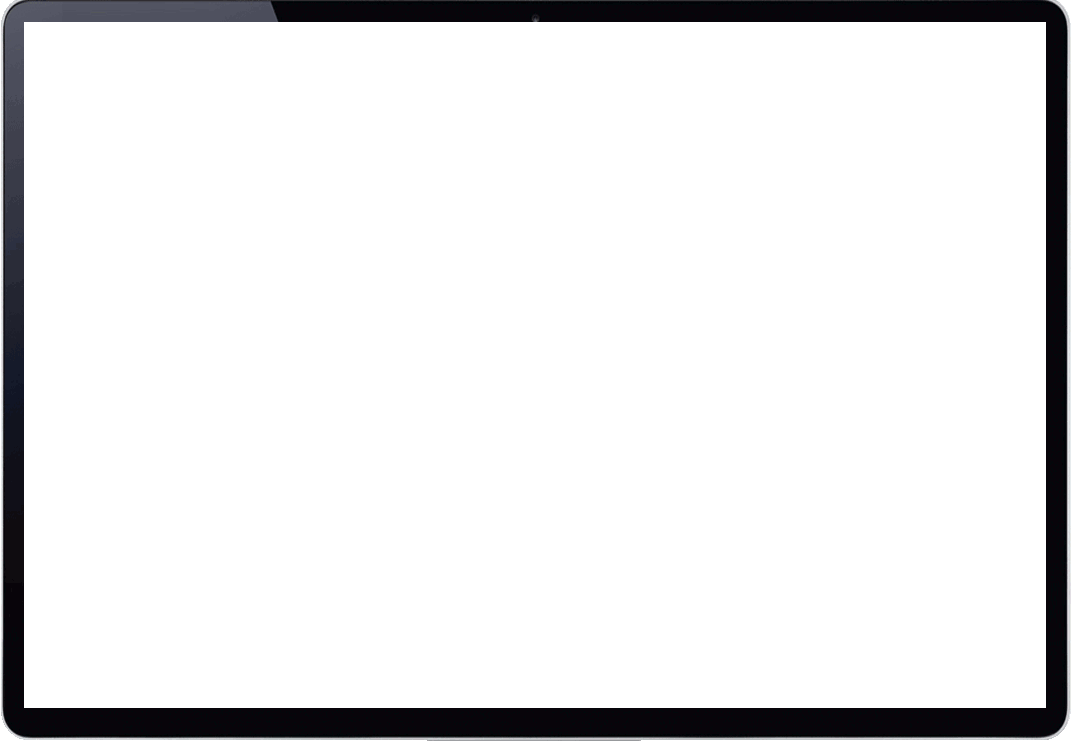 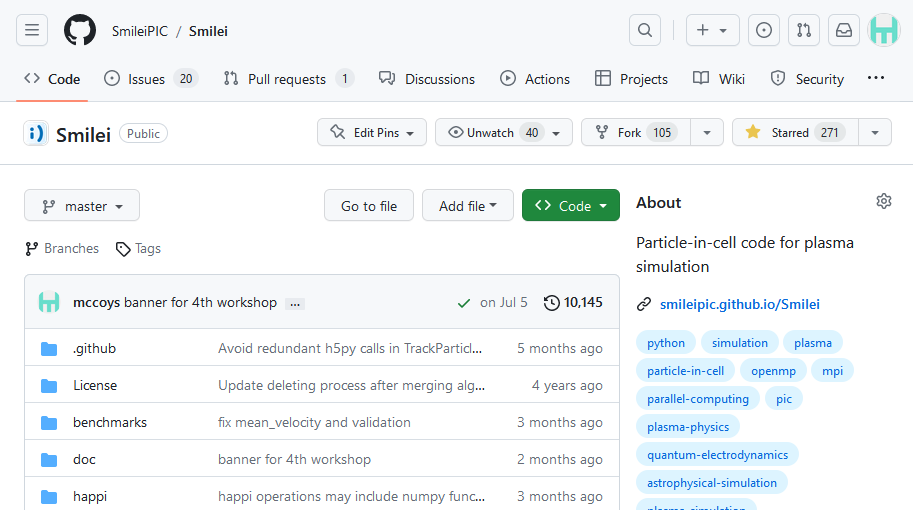 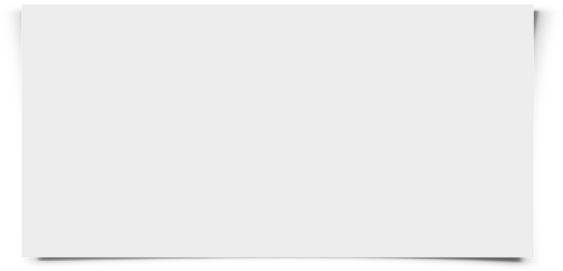 Direct download
9
Download the code with git
10
Compile with make
11
Compile with make
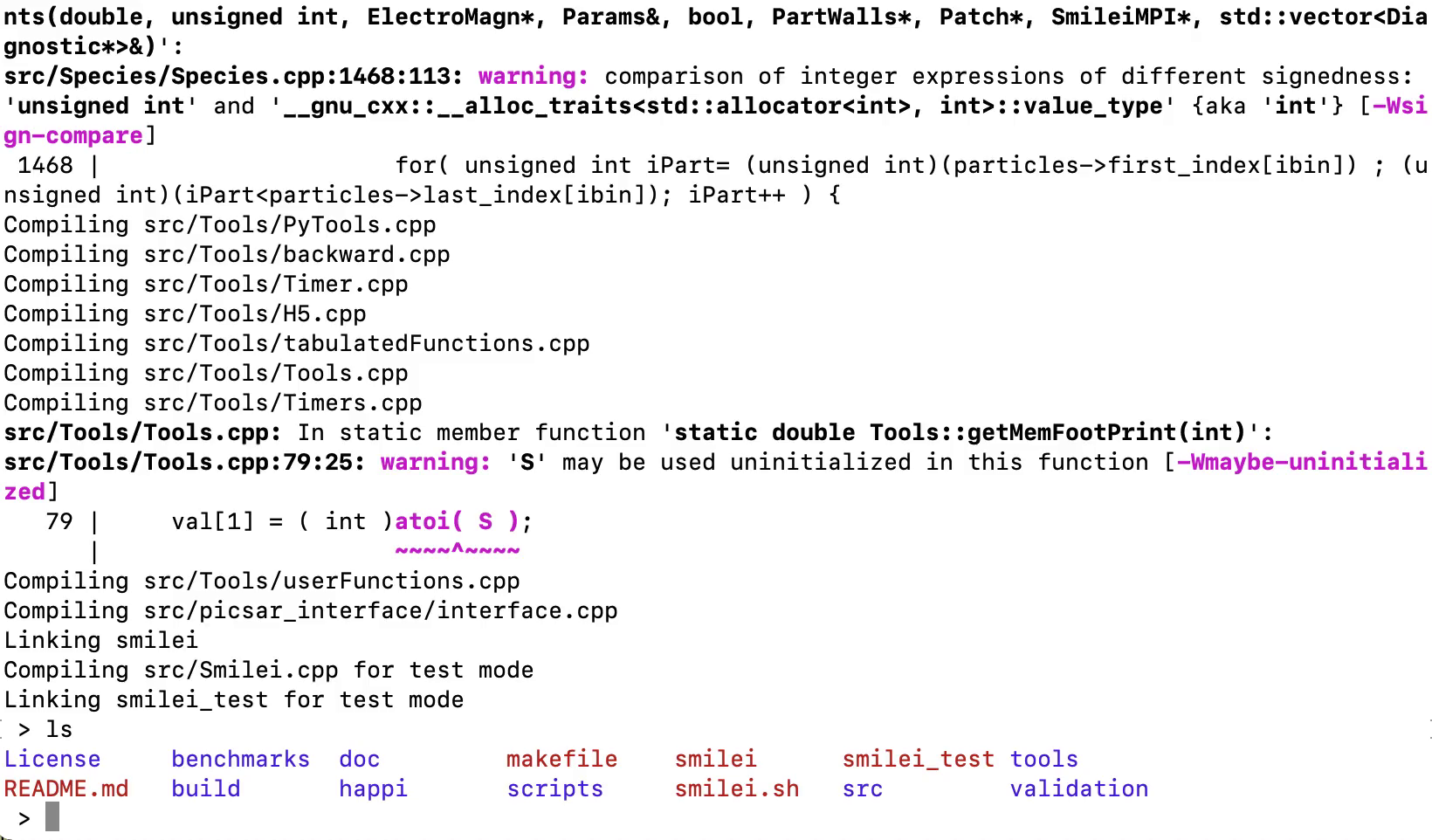 12
How to compile on a supercomputer?
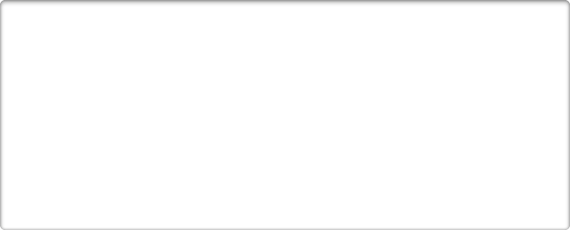 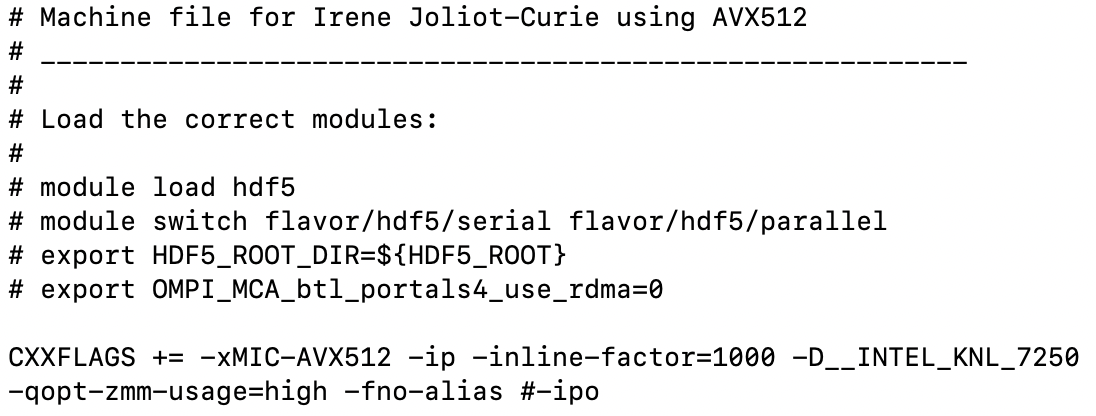 On a supercomputer, compilation can be cumbersome.
We provide, in Smilei, a number of “machine files”  to help.
Example
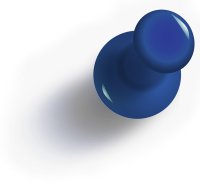 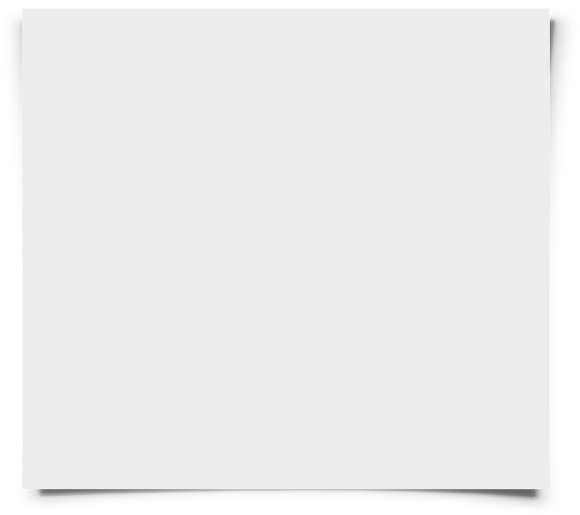 Contribute by sending us your machine files!
→   make machine=joliot_curie_knl
13
Run a simple case
14
User-friendly input file
15
What the does the input file look like?
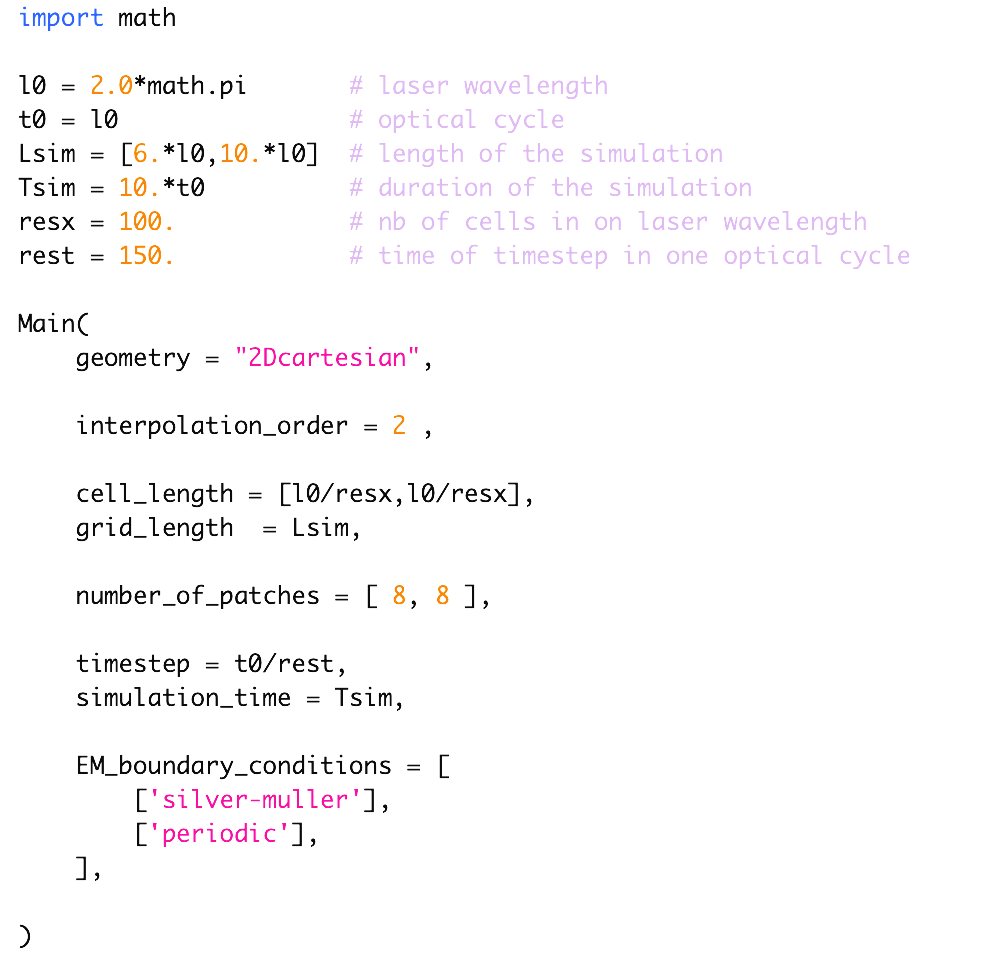 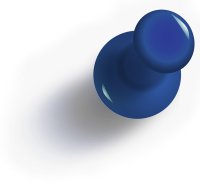 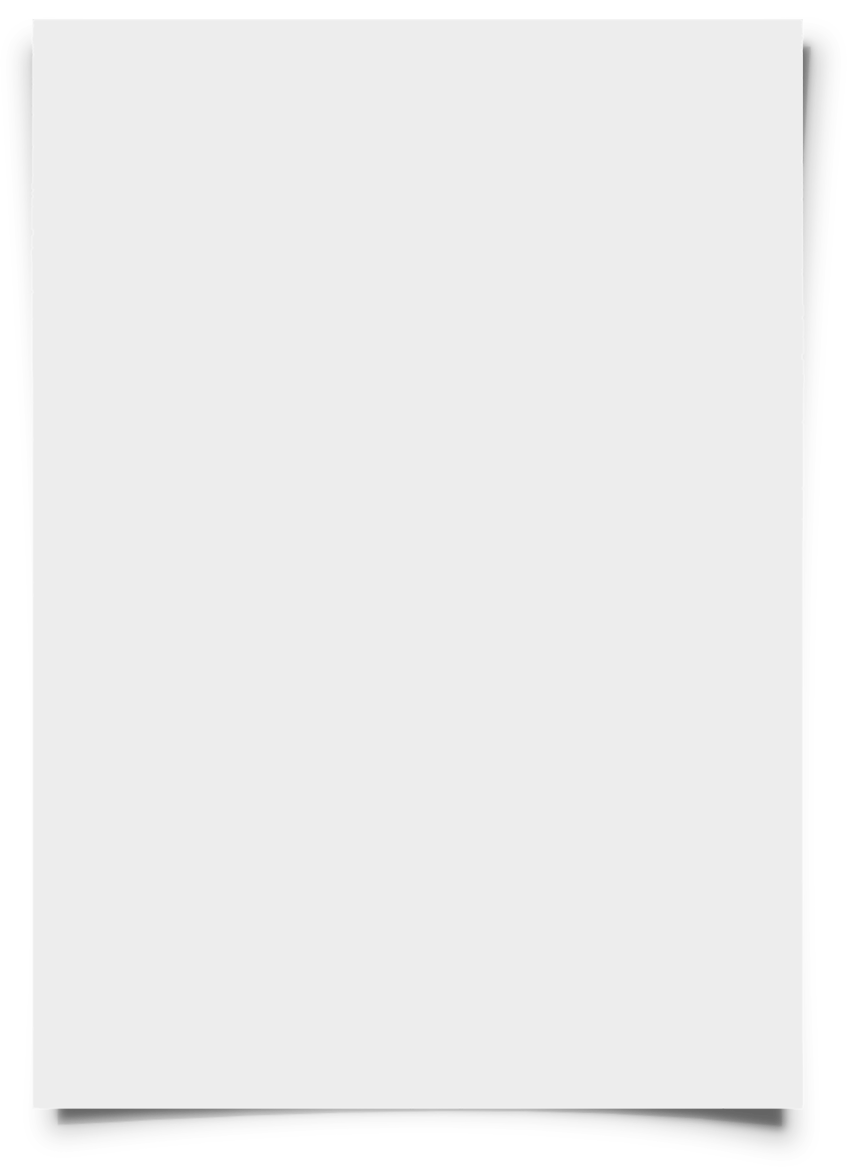 Smilei) is in C++
But the input file is in python
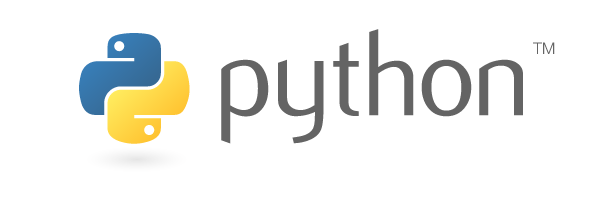 16
All the details are in the doc
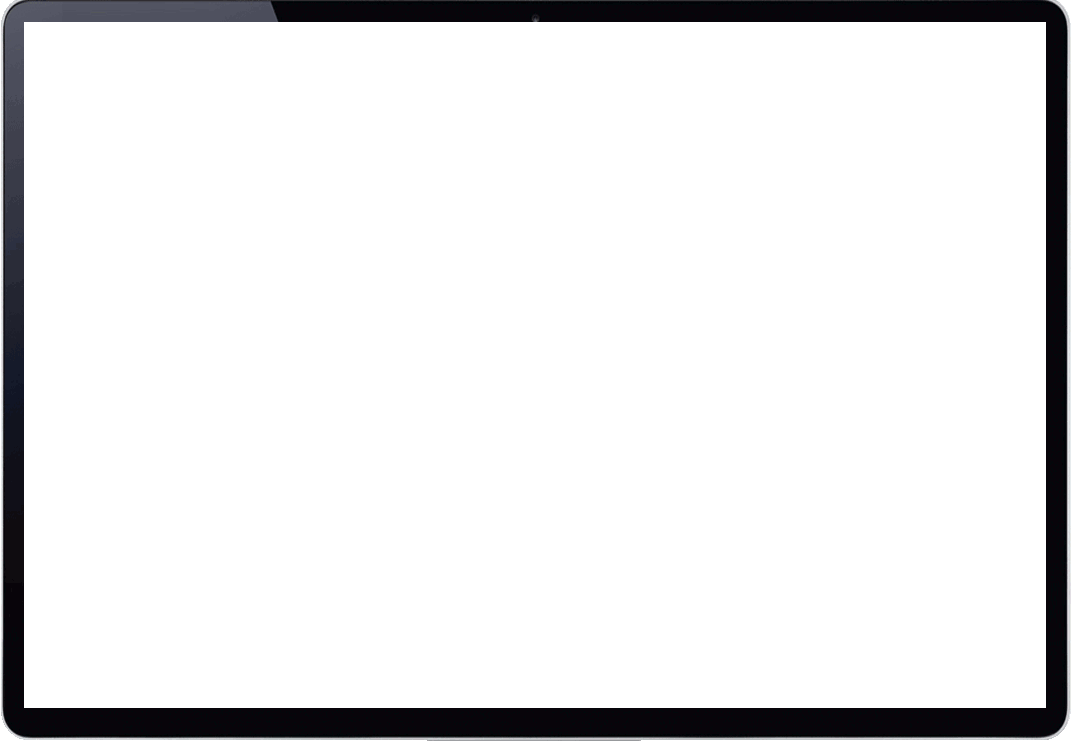 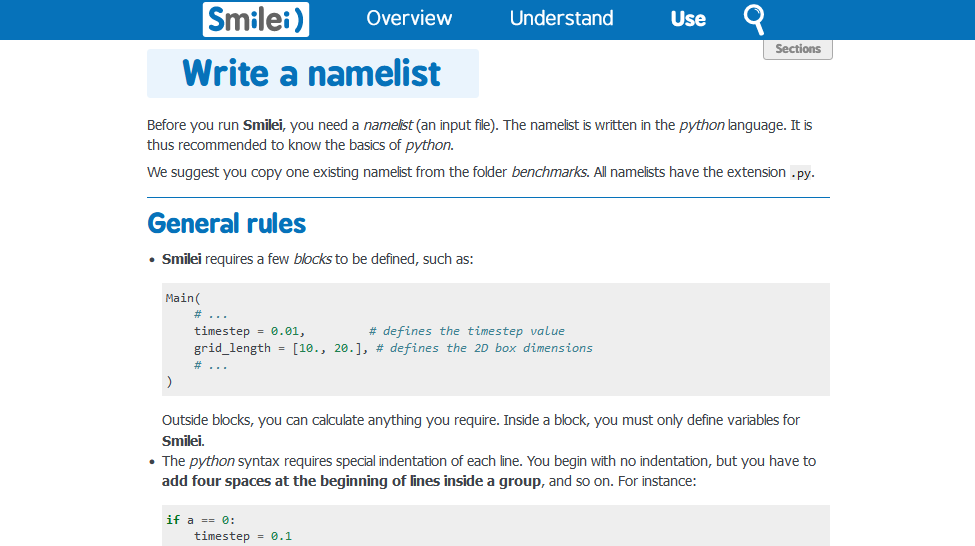 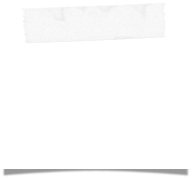 it’s in
the doc!
17
Use any Python package
image 128x128 px
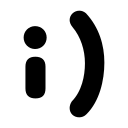 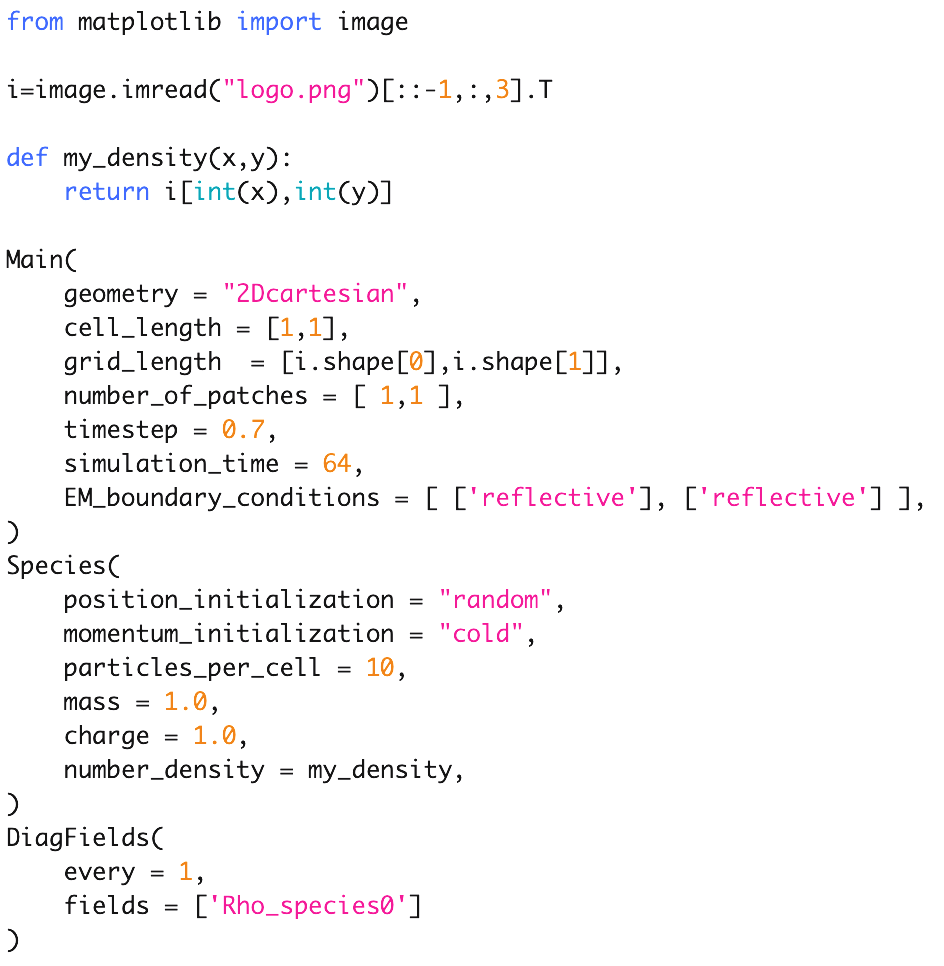 18
Post-processing
19
friendly postprocessing
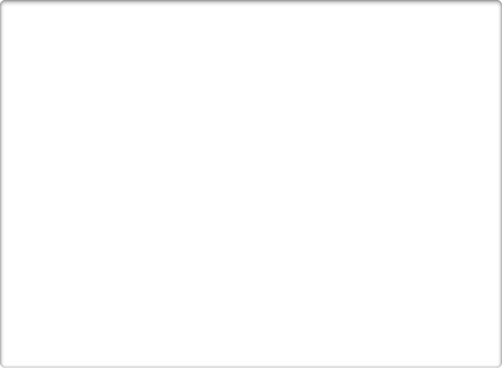 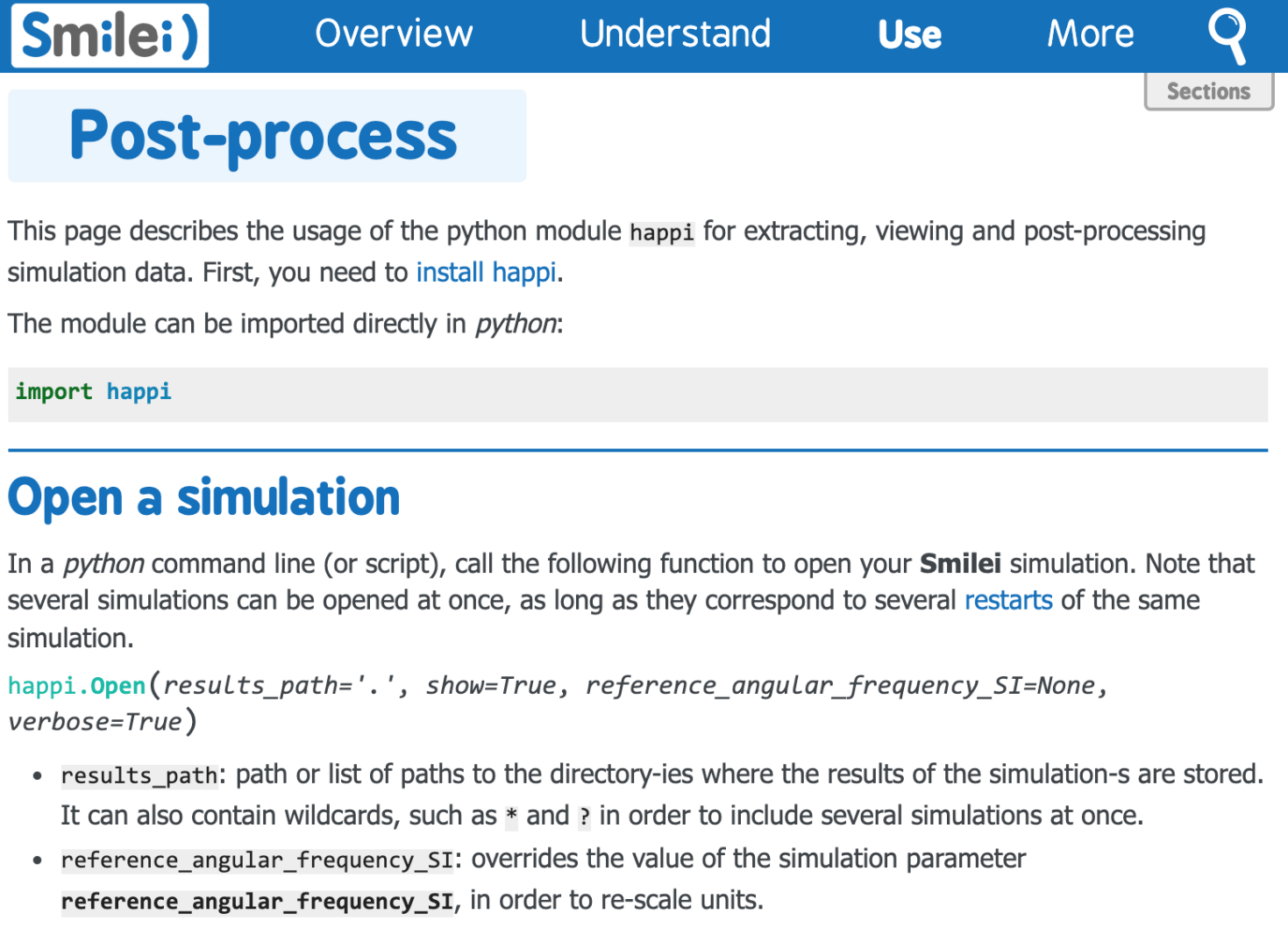 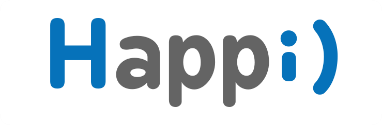 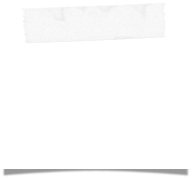 it’s in
the doc!
20
postprocessing
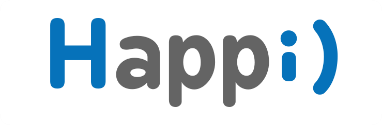 In [1]: import happi

In [2]: S = happi.Open(".")
Loaded simulation '.'
Scanning for Scalar diagnostics
Scanning for Field diagnostics
Scanning for Probe diagnostics
Scanning for ParticleBinning diagnostics
Scanning for RadiationSpectrum diagnostics
Scanning for Performance diagnostics
Scanning for Screen diagnostics
Scanning for Tracked particle diagnostics

In [3]: my_Ey = S.Field(0, "Ey")

In [4]: my_Ey.slide(aspect='equal',vsym = True)
Field diagnostic #0: E
21
3D postprocessing
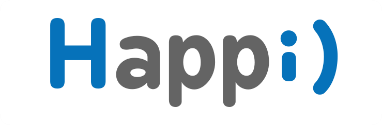 In [1]: import happi

In [2]: s = happi.Open()
[...]

In [3]: f = s.Field(0, "Ey")

In [3]: f.toVTK()
* Processing ./Field0_Ey/Field0_Ey_00000000.pvti
* Processing ./Field0_Ey/Field0_Ey_00000030.pvti
* Processing ./Field0_Ey/Field0_Ey_00000060.pvti
* Processing ./Field0_Ey/Field0_Ey_00000090.pvti
* Processing ./Field0_Ey/Field0_Ey_00000120.pvti
* Processing ./Field0_Ey/Field0_Ey_00000150.pvti
* Processing ./Field0_Ey/Field0_Ey_00000180.pvti
* Processing ./Field0_Ey/Field0_Ey_00000210.pvti
* Processing ./Field0_Ey/Field0_Ey_00000240.pvti
22
Francesco Massimo
23
Code verification
24
Smilei is tested every time it is modified
Many

benchmarks

Results are
compared to
references
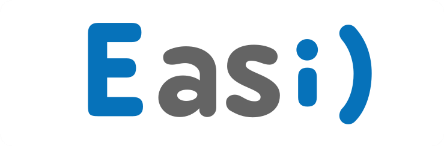 25
Support
26
https://smileipic.github.io/Smilei
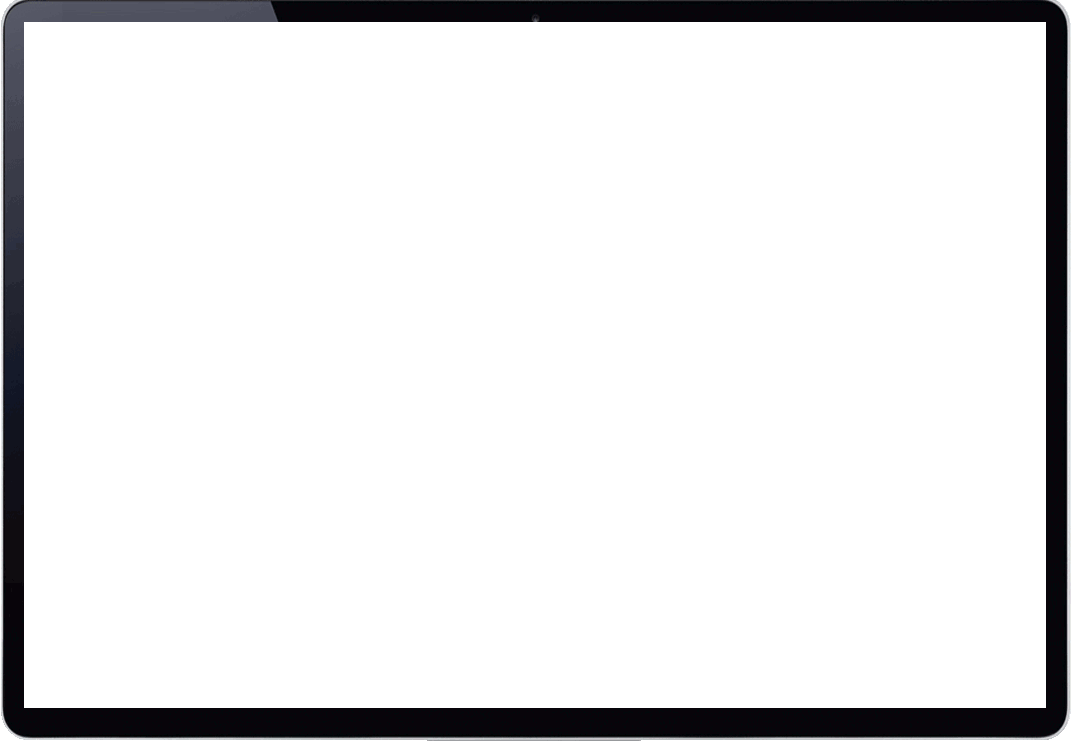 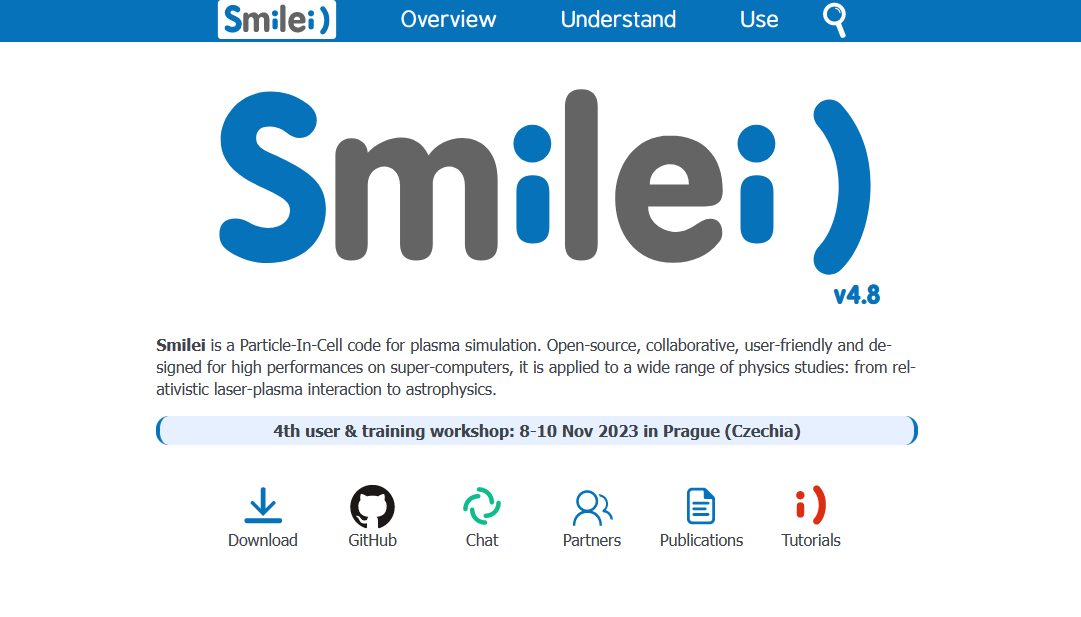 27
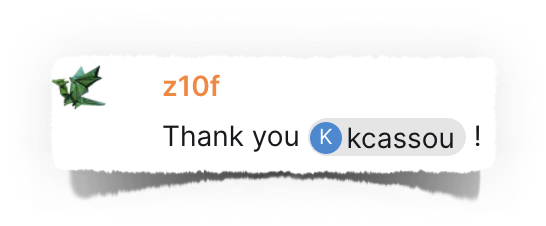 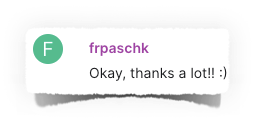 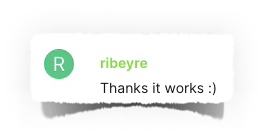 A chatroom for all users
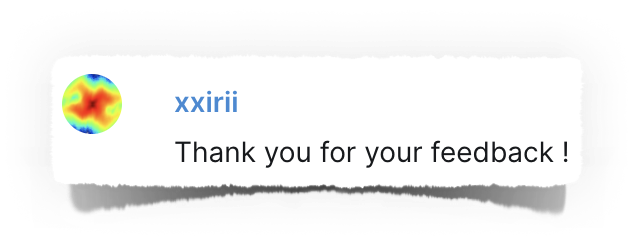 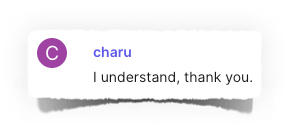 1600 messages in 2021
2800 messages in 2022
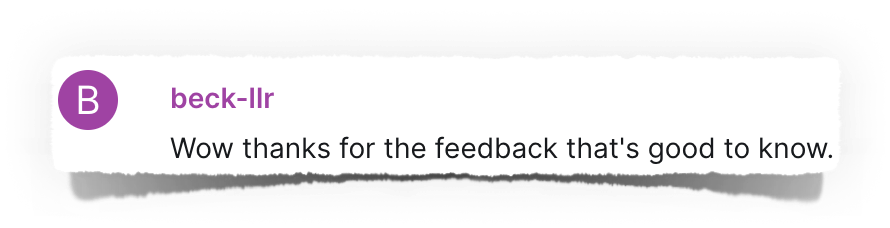 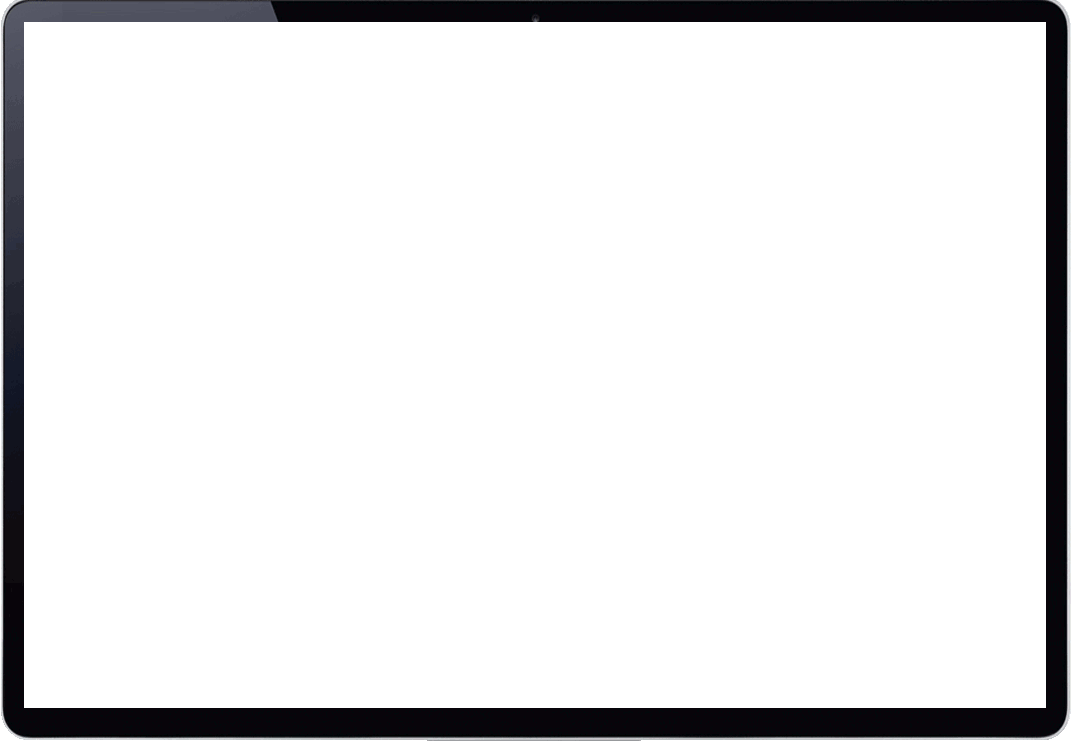 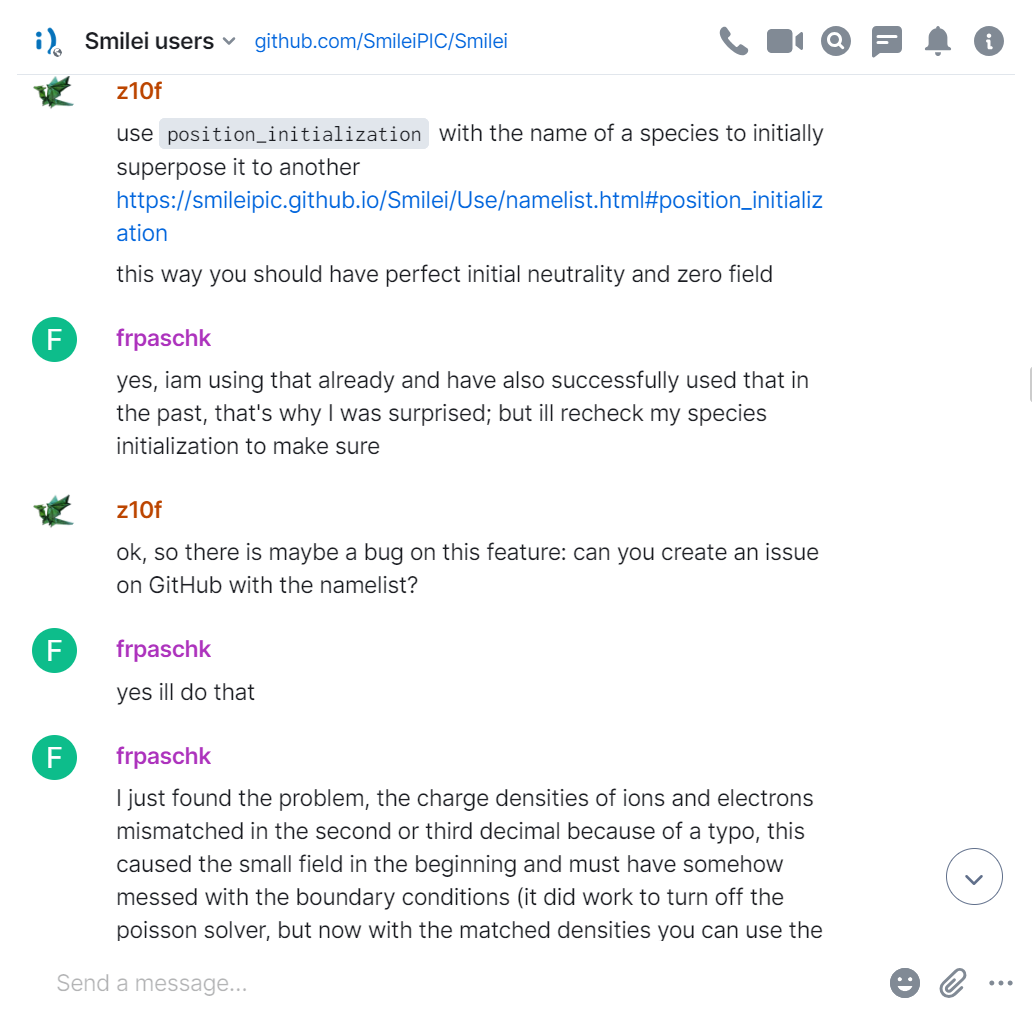 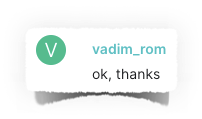 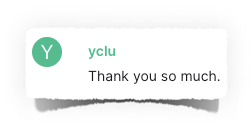 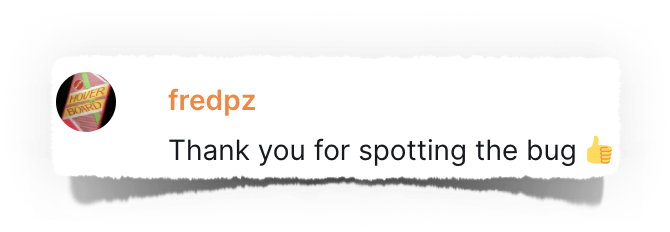 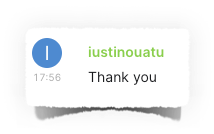 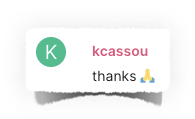 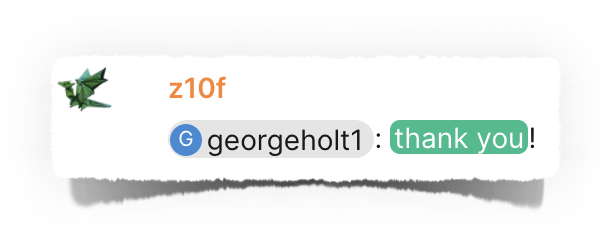 28
Report bugs / ask for new features
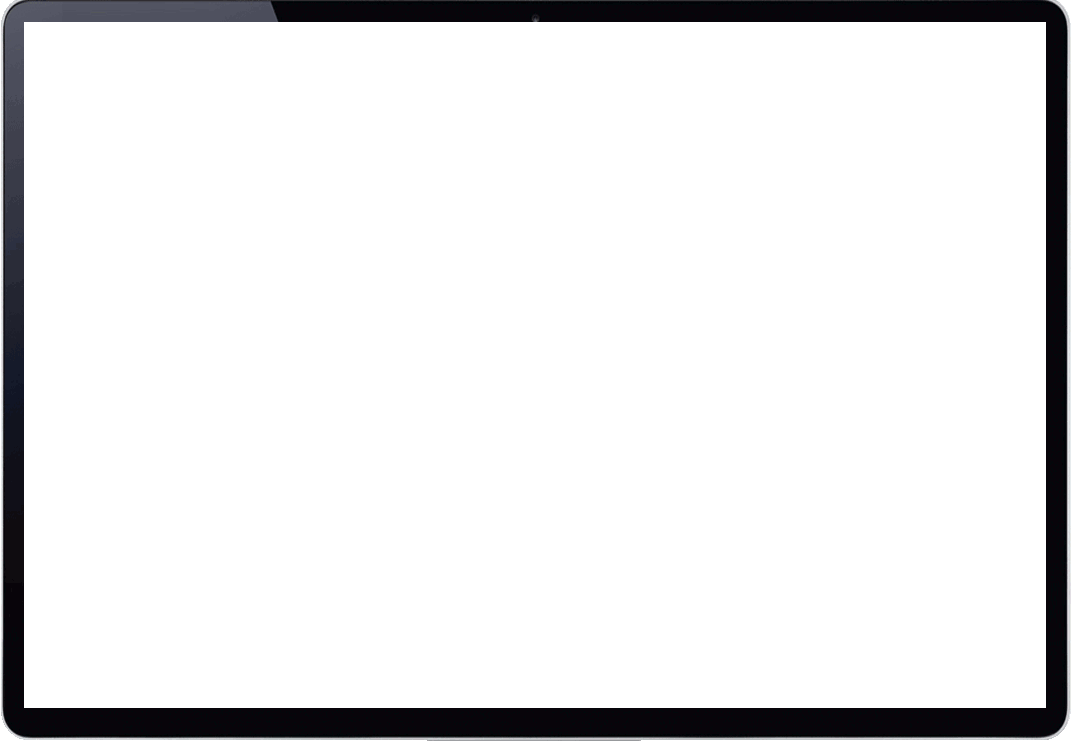 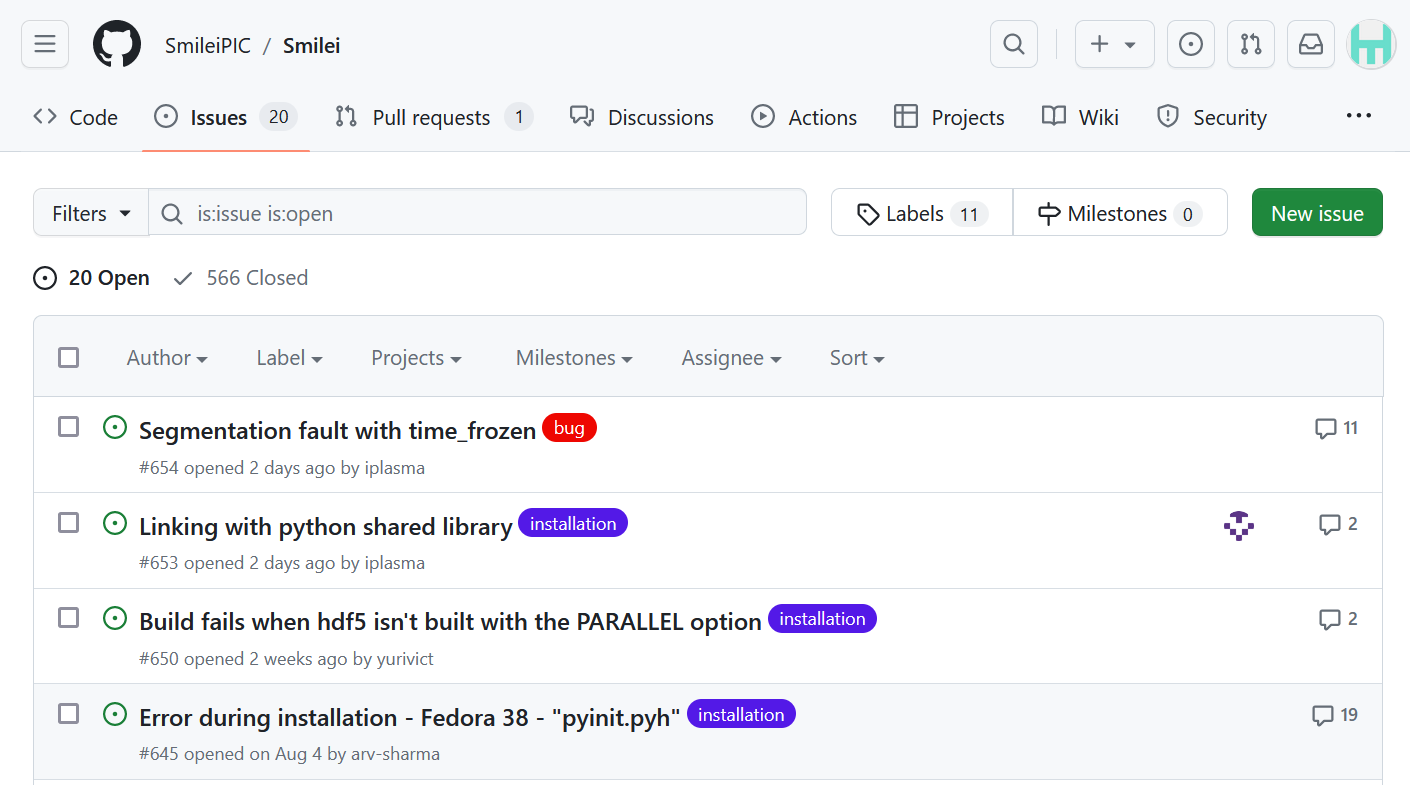 29
You are welcome to contribute !
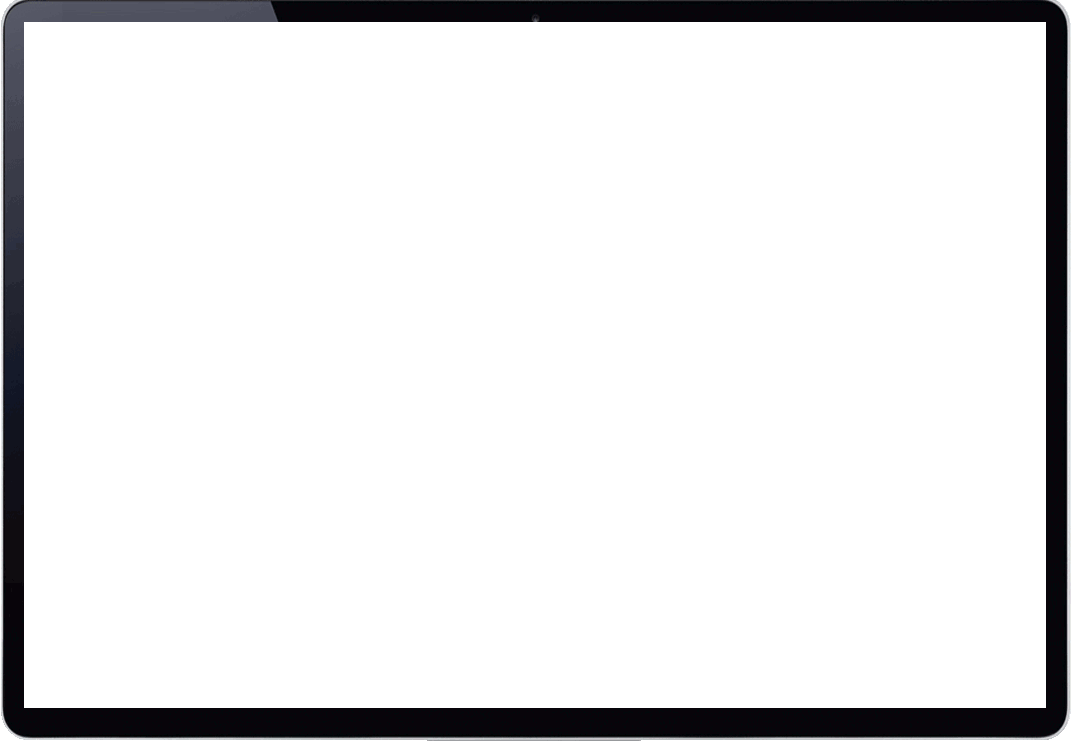 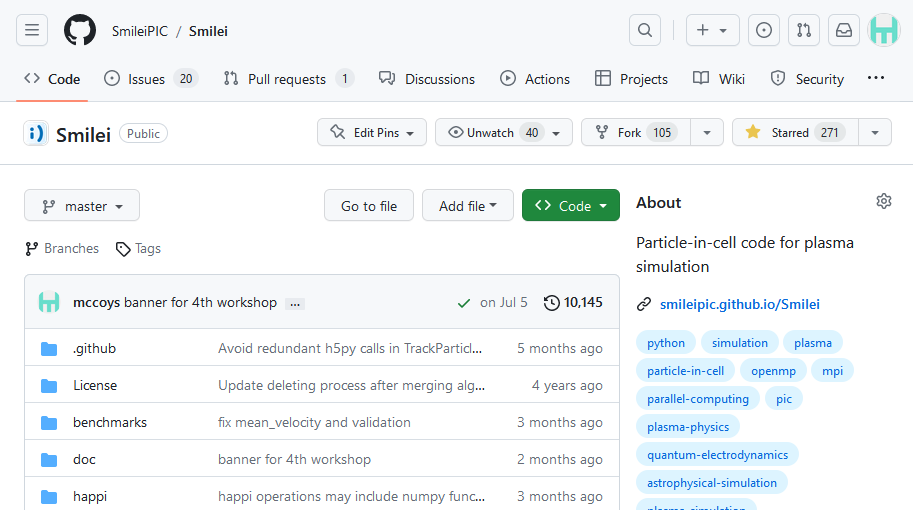 30
Training and teaching
31
Training workshops
Nov 2017
March 2019
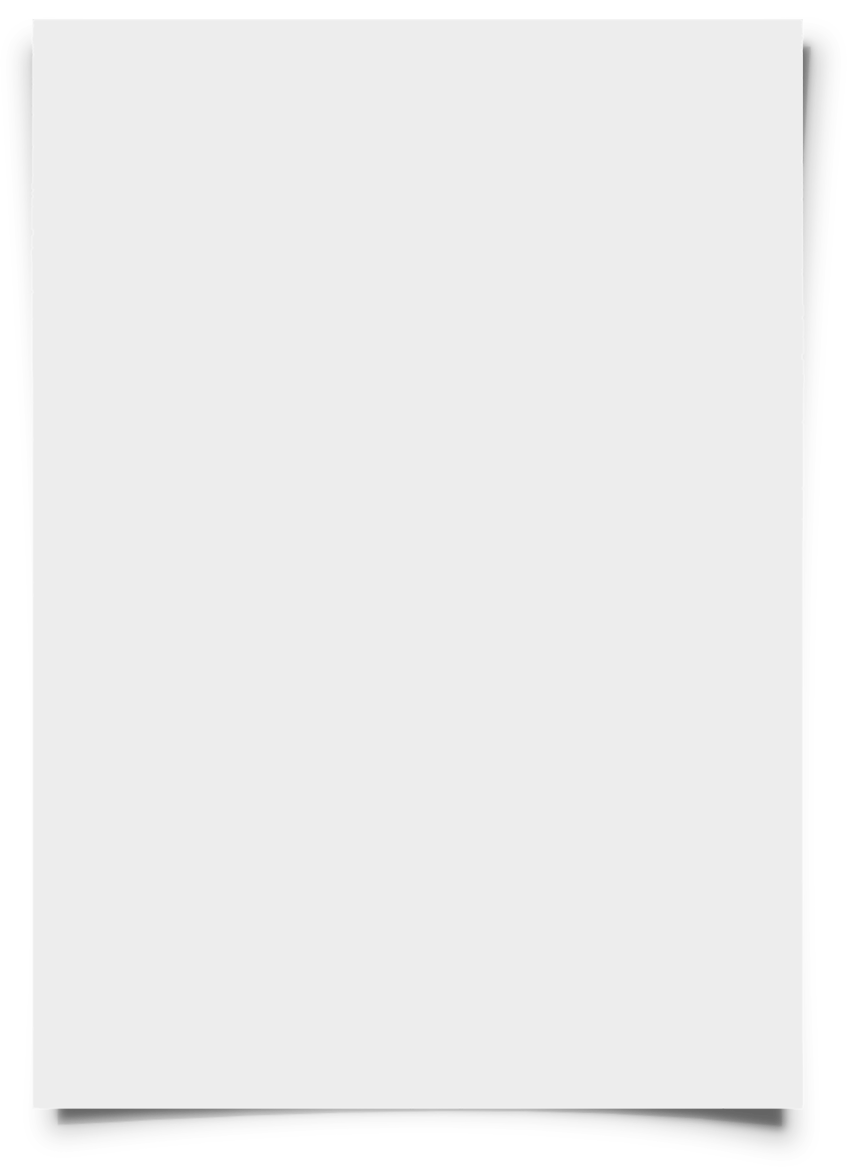 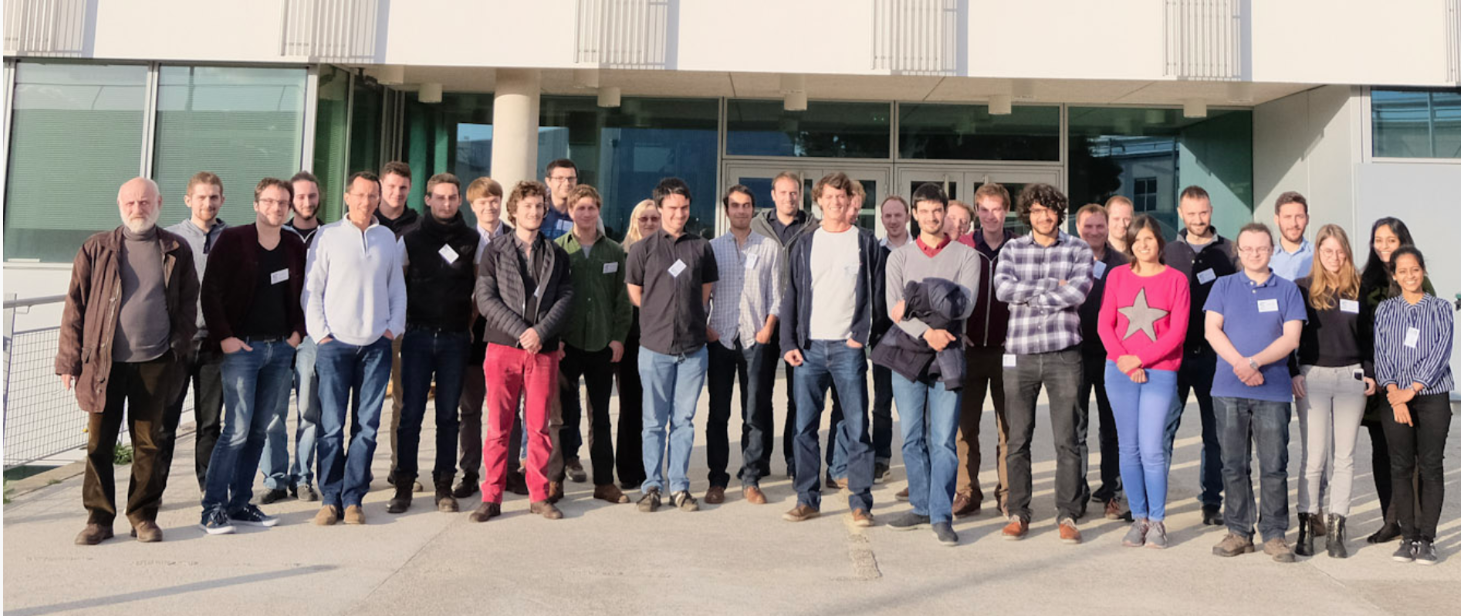 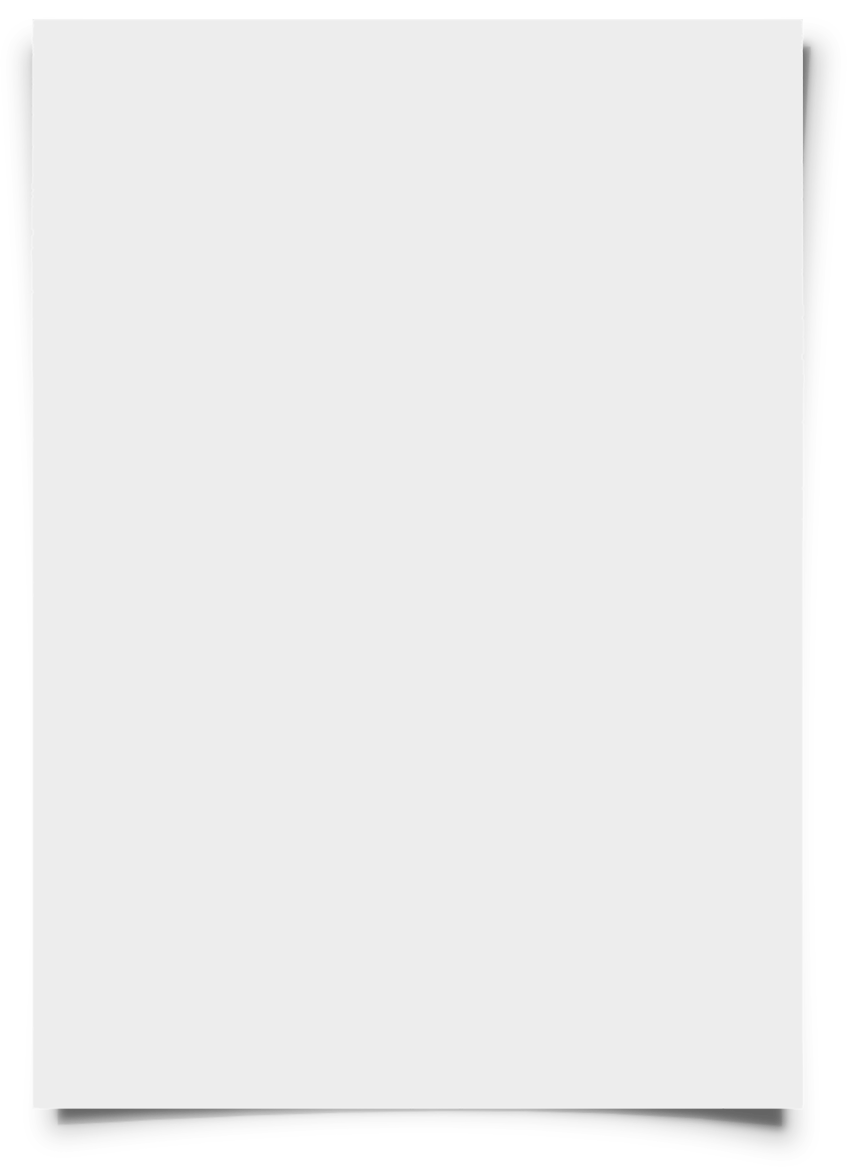 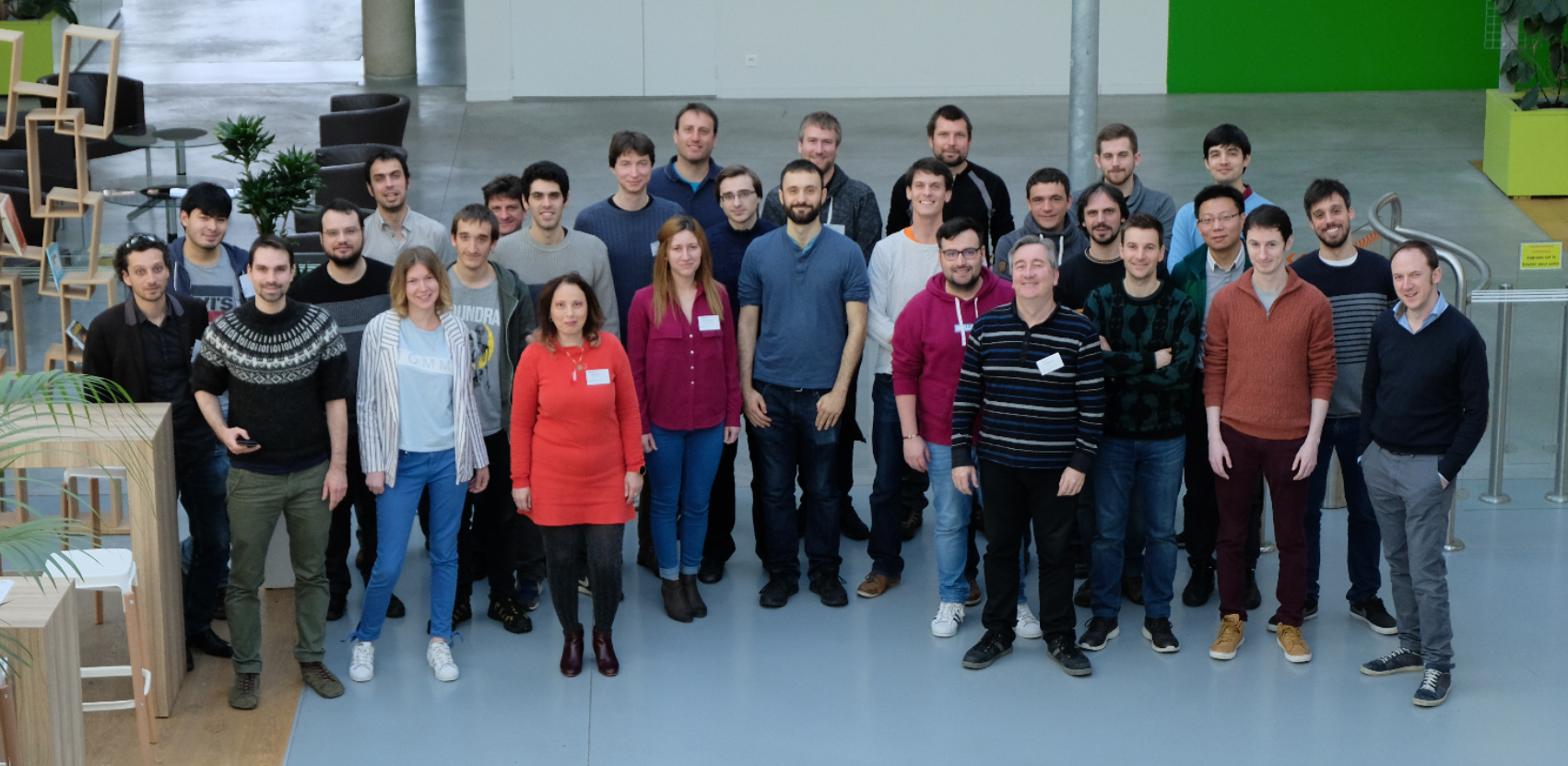 March 2022
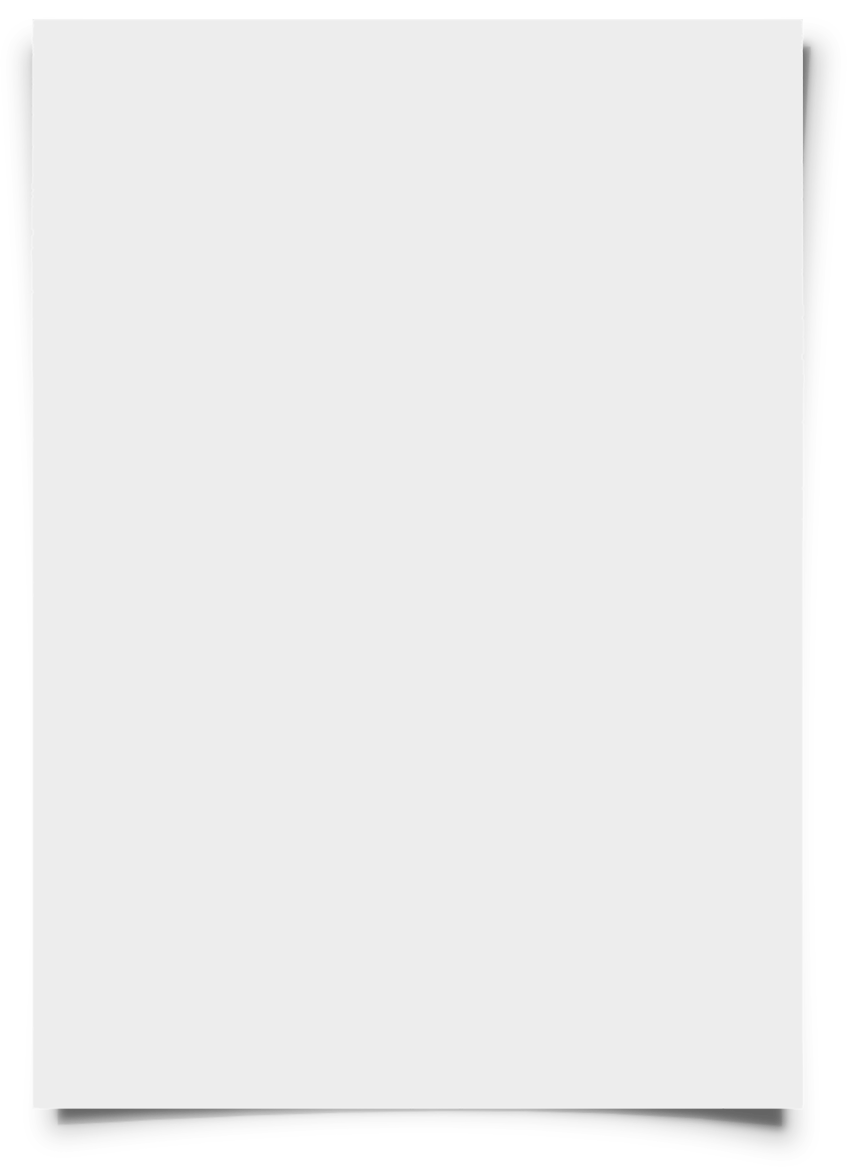 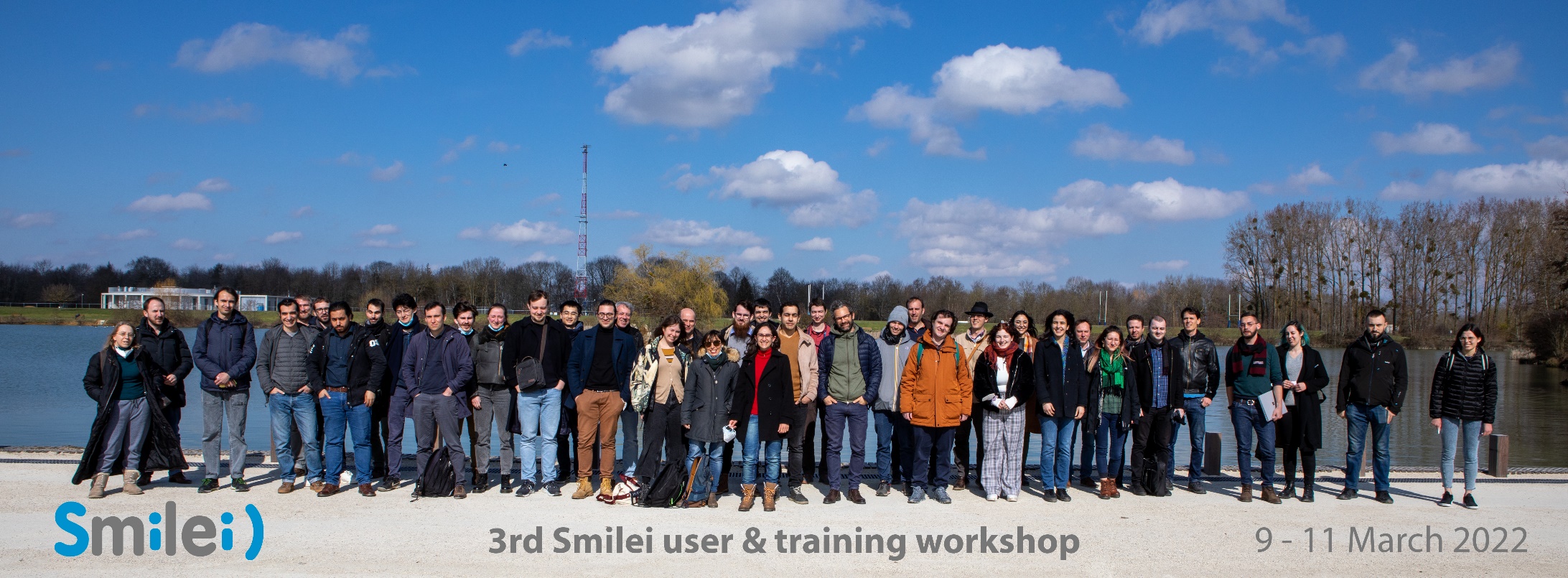 32
https://smileipic.github.io/Smilei
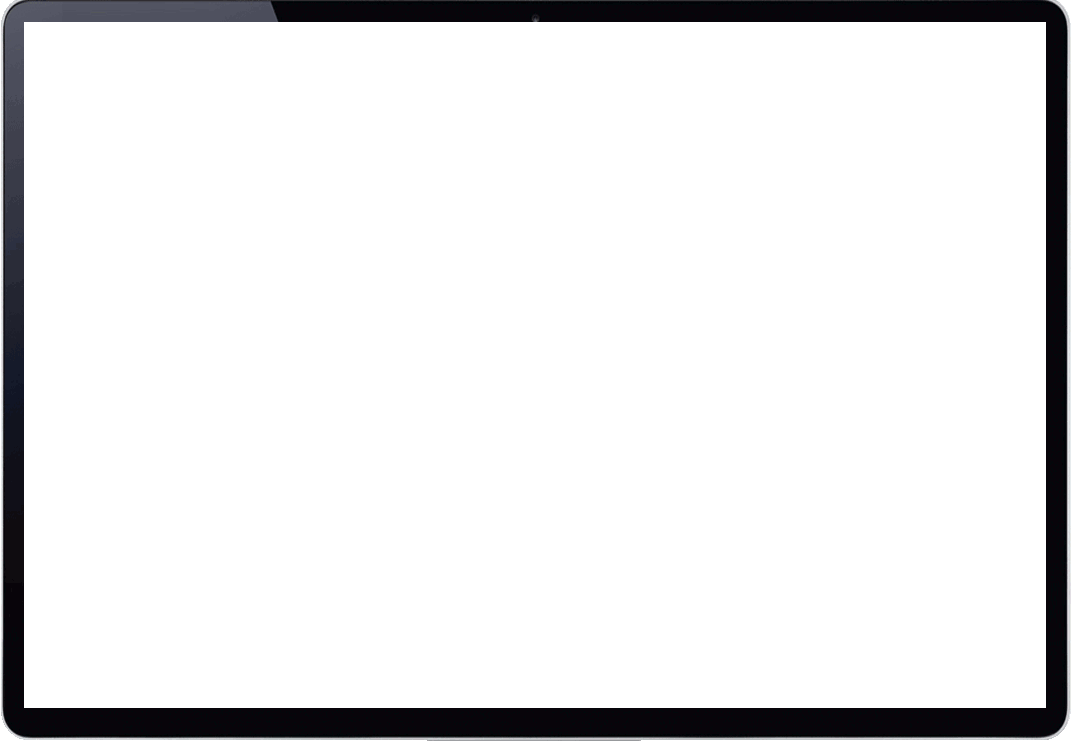 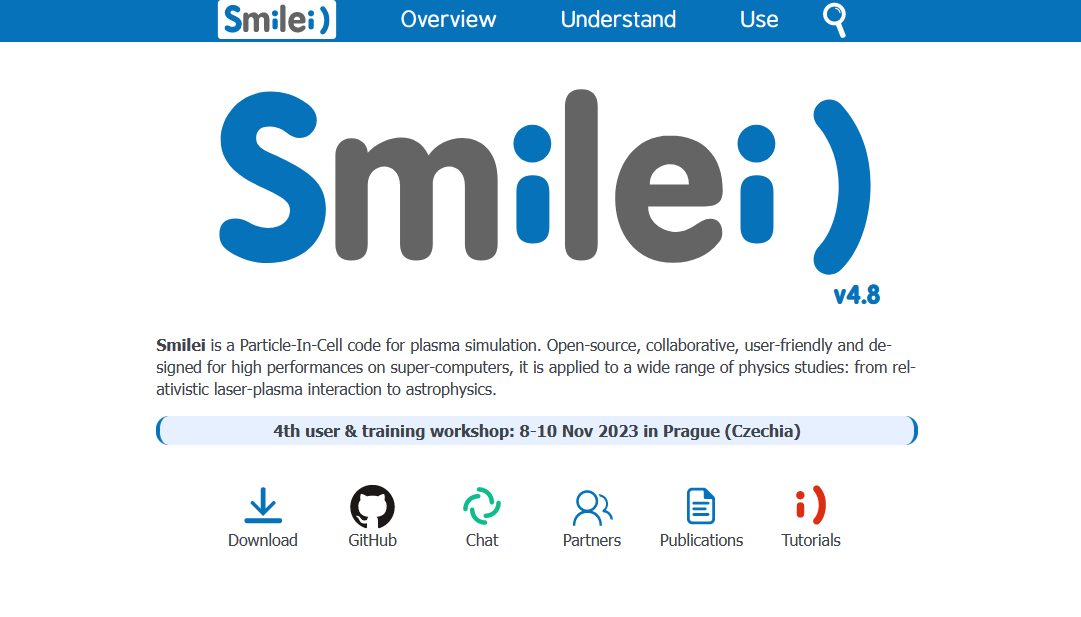 33
The tutorials can be found online
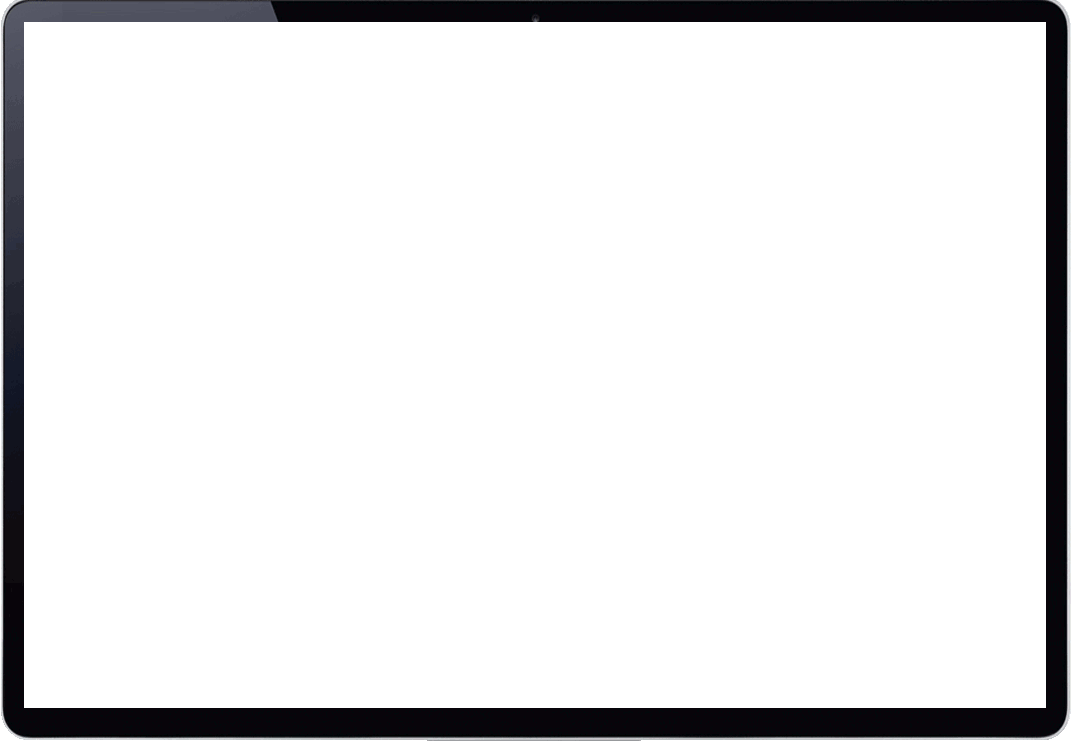 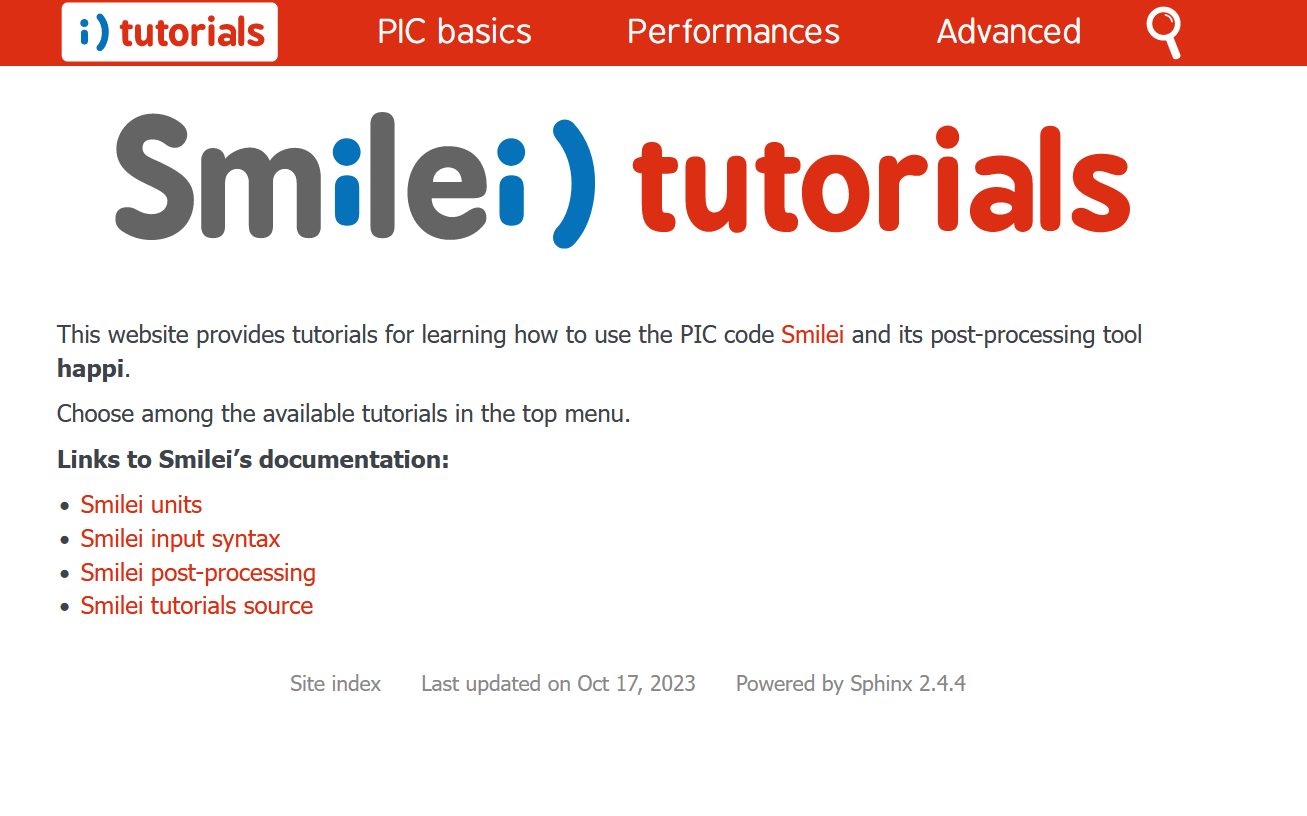 34
Teaching resources also available online
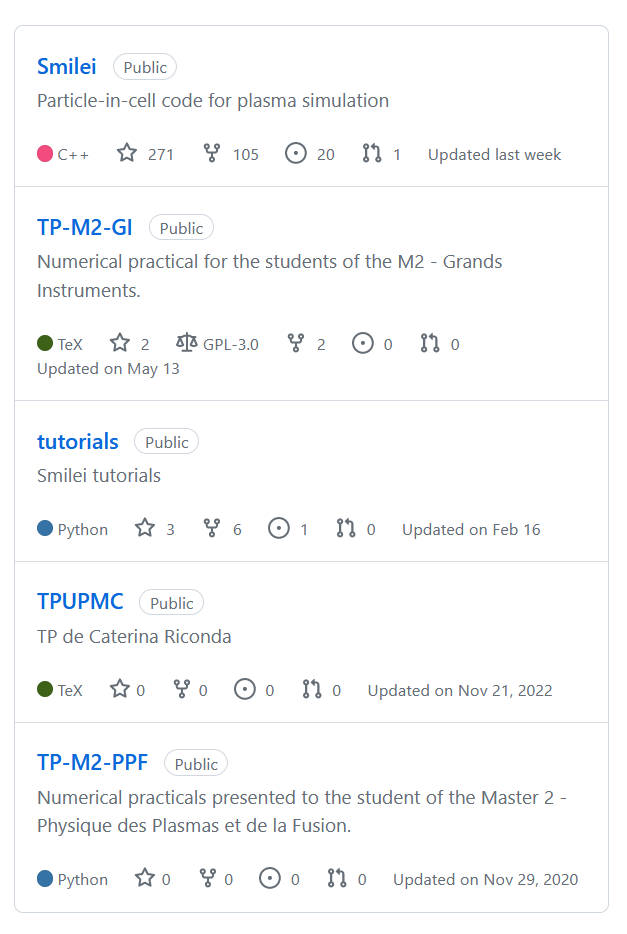 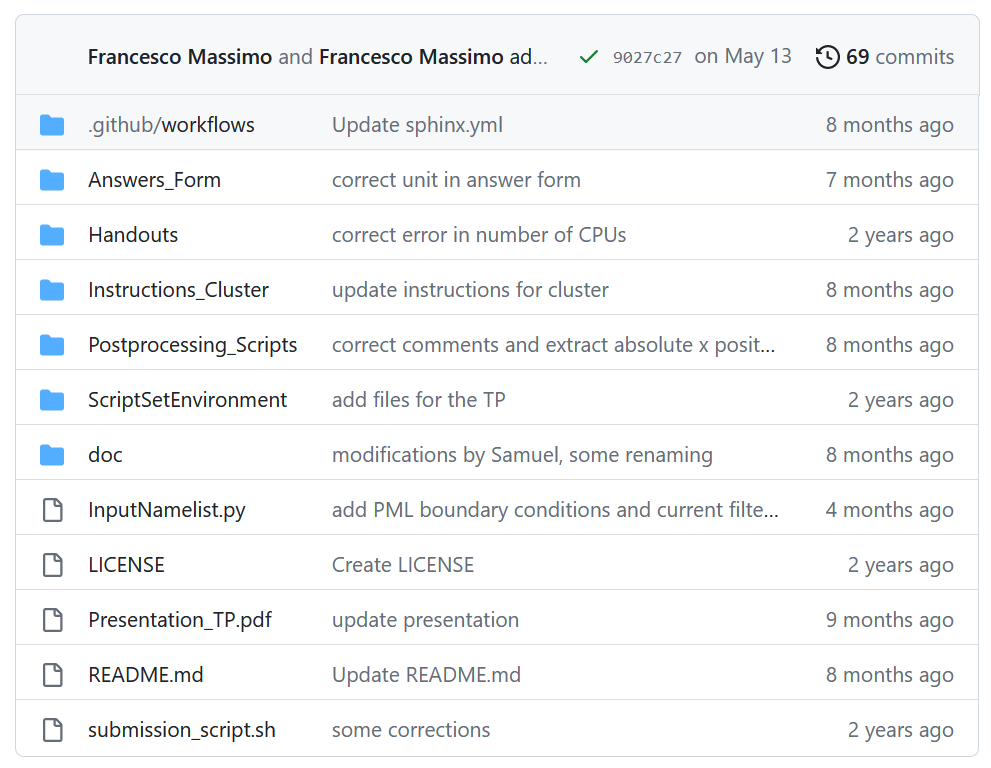 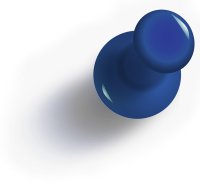 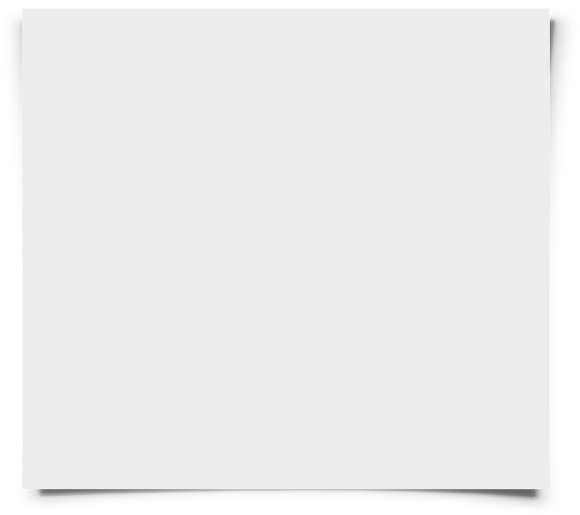 Contribute by uploading your teaching resources
35
Acknowledging
36
Free software license
CeCILL-B license = equivalent of BSD licenses

You may:
Use Smilei
Contribute to Smilei
Distribute Smilei with appropriate credits
37
Publications
38
Take-home points
Read the doc !
User-friendly code
Questions → chatroom
Bugs or requests → GitHub
Teach with Smilei)
Use Smilei)
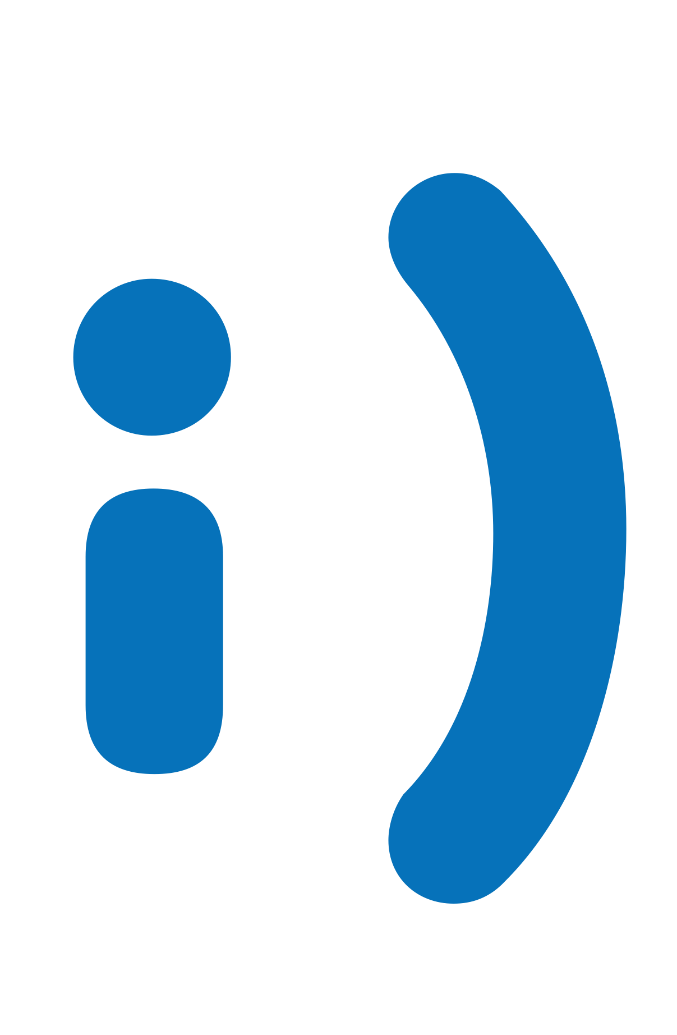 39
Thanks & Keep Smileing!
Thanks for supporting this event
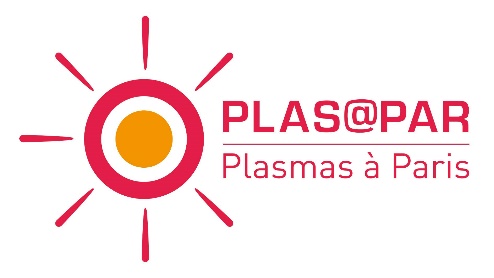 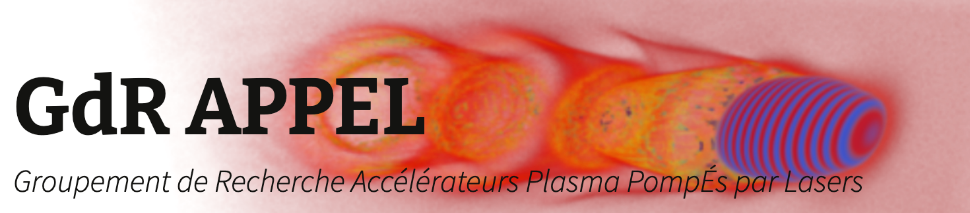 Contributing labs, institutions & funding agencies
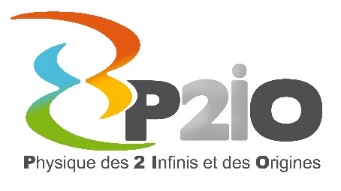 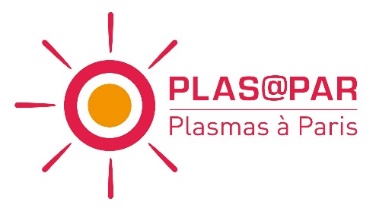 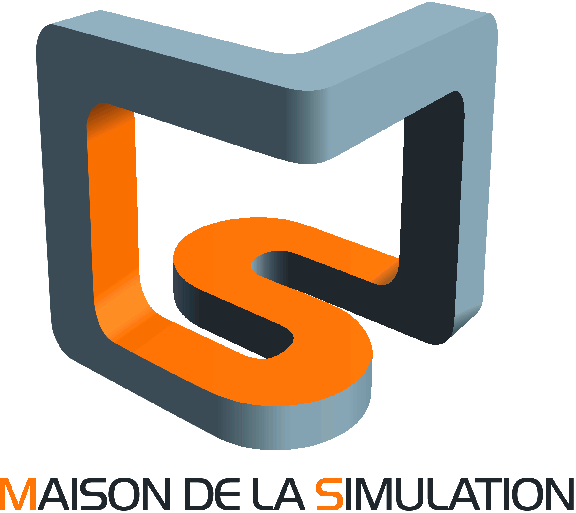 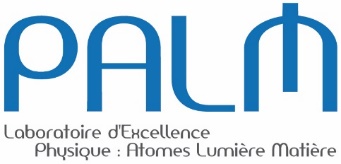 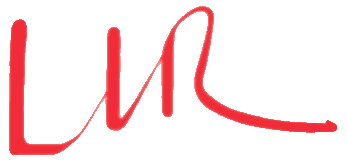 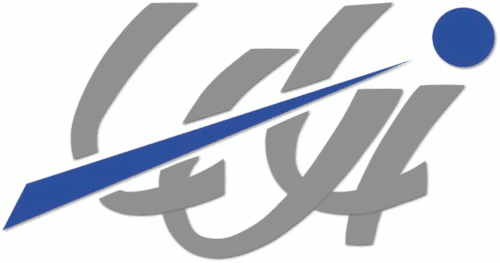 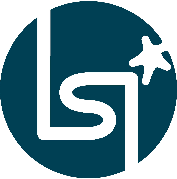 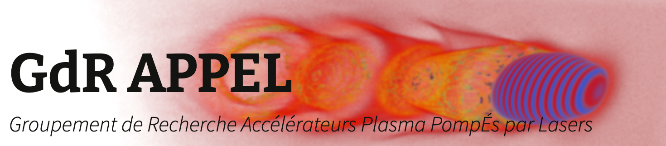 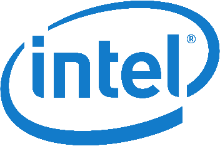 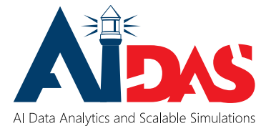 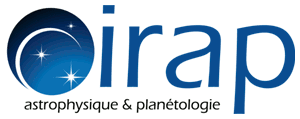 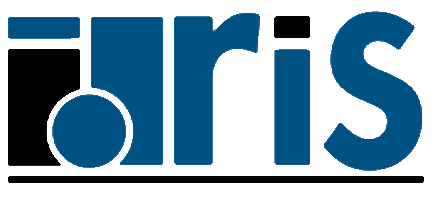 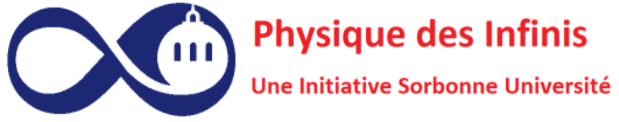 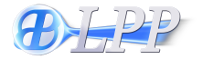 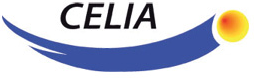 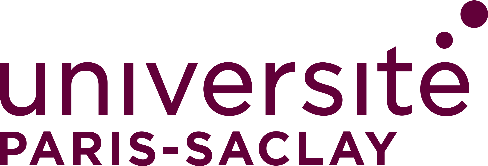 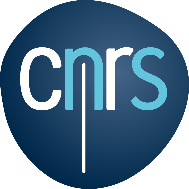 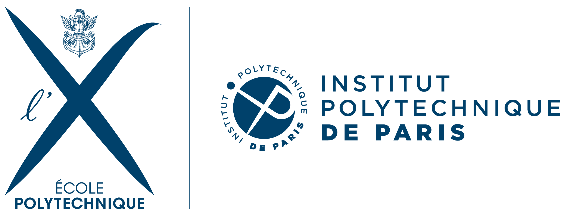 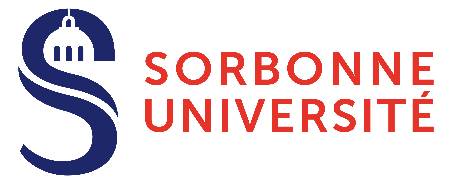 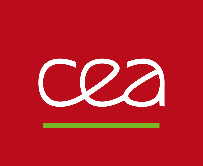 40